Möchtest du die Fächer am Gymnasium Schlierbach kennenlernen?


Öffne ganz einfach die Bildschirmpräsentation… Von Beginn an ….

Lass dich überraschen, was du bereits alles weißt!


Viel Spaß dabei!
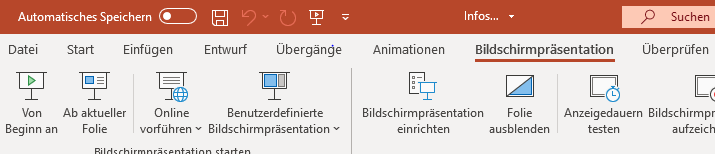 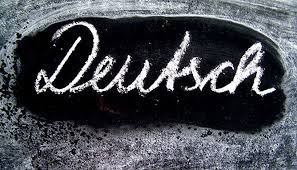 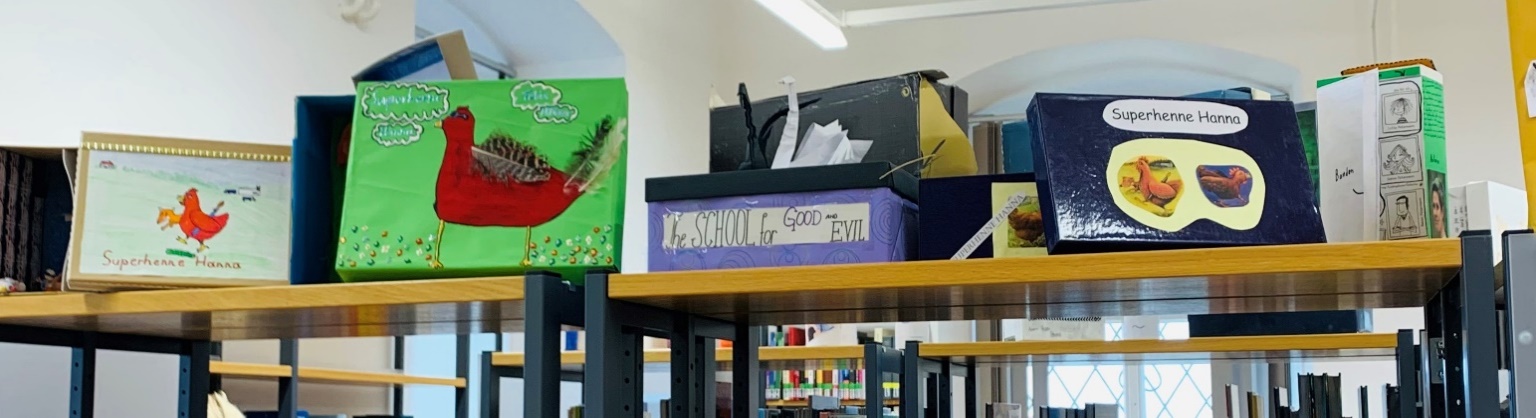 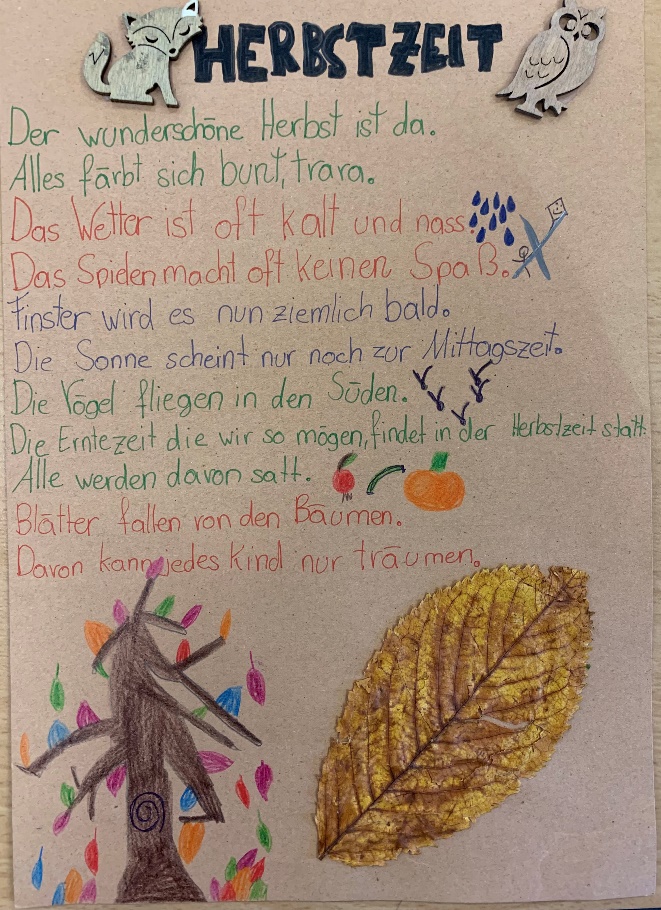 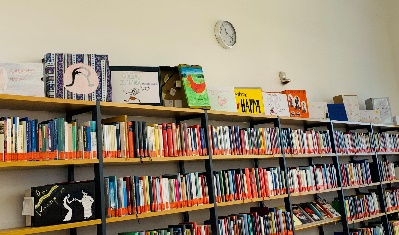 Leseschachteln 
für unsere Bibliothek
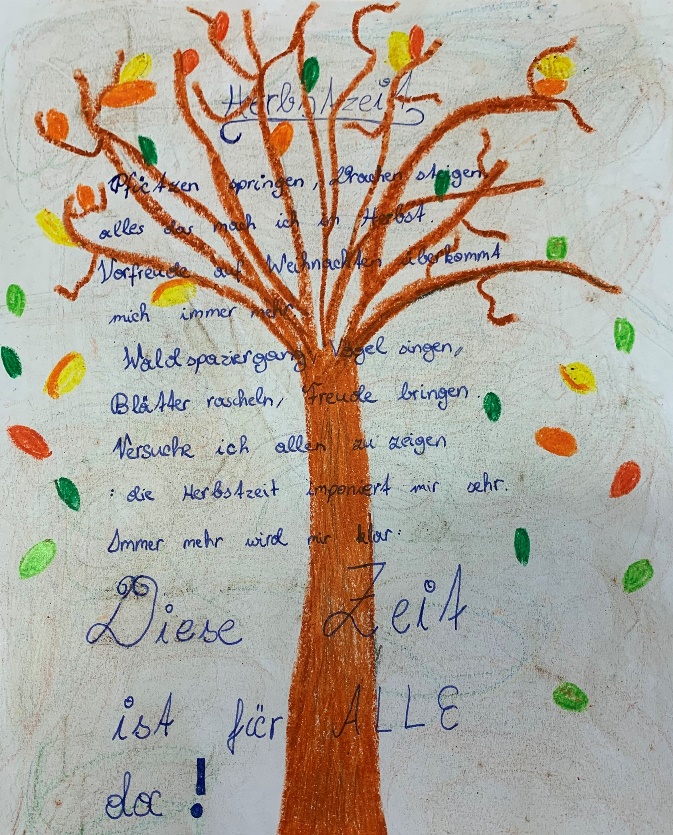 Schreib- und Leseprojekt: Drachen
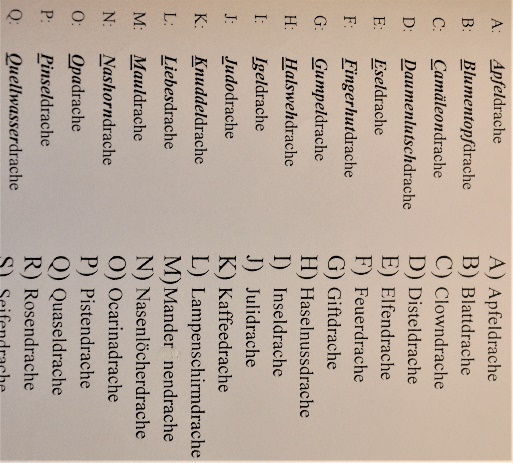 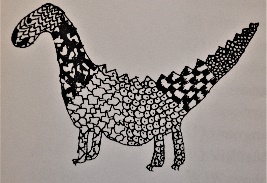 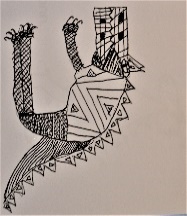 Drachenalphabet
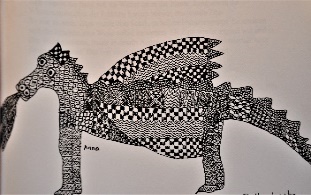 Herbstgedichte 1A
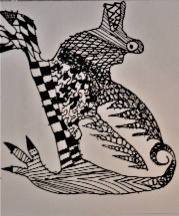 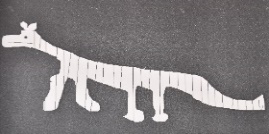 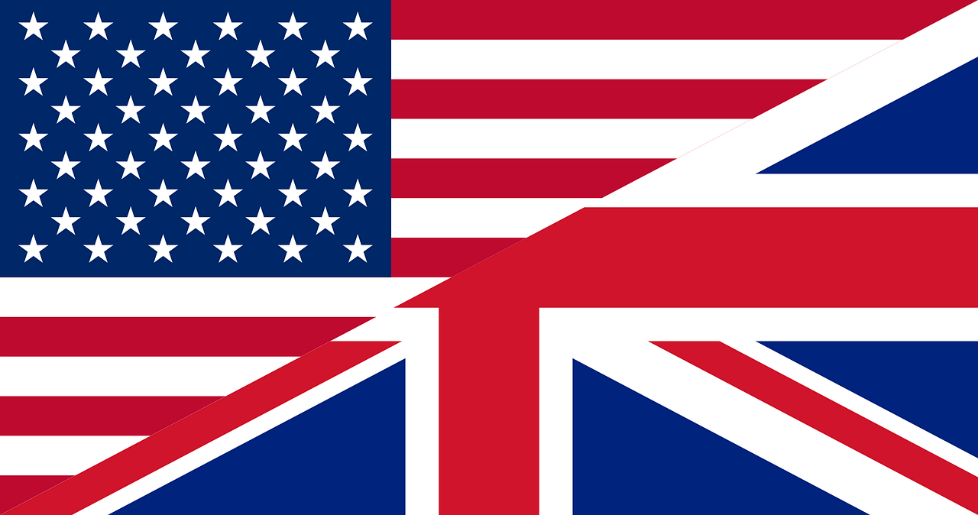 SHOW WHAT YOU KNOW!




Spiele ein Zuordnungsspiel, um zu sehen, wie viele englische Wörter für Tiere und Farben du schon jetzt kennst. Drücke dazu auf diesen Link.
Oder kannst du vielleicht hier ein wichtiges englisches Wahrzeichen erkennen?
[Speaker Notes: Hier habe ich meine Notizen.]
L A T E I N
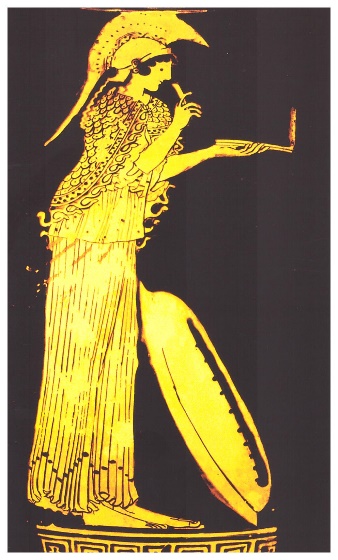 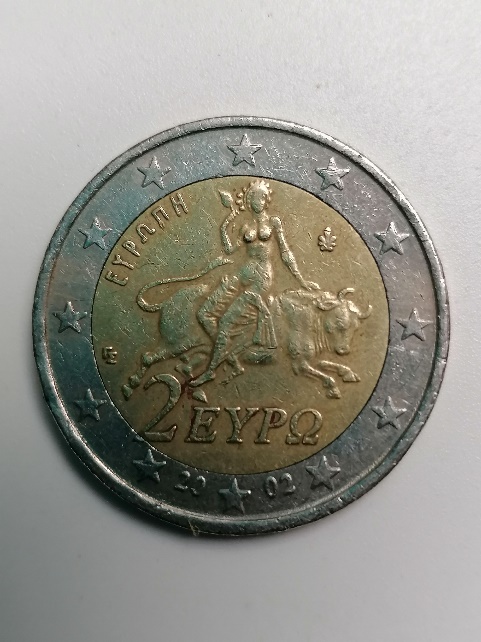 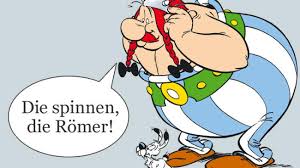 Die lernen im Gymnasium Schlierbach nämlich so komische Sachen, zum Beispiel …
… dass Europa und der Euro aus der Antike stammen.
… dass viele Wörter, z.B. auch der „Computer“, aus dem Lateinischen kommen.
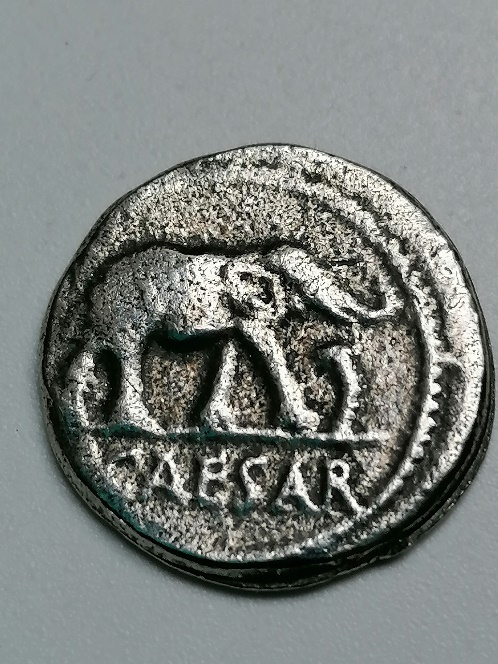 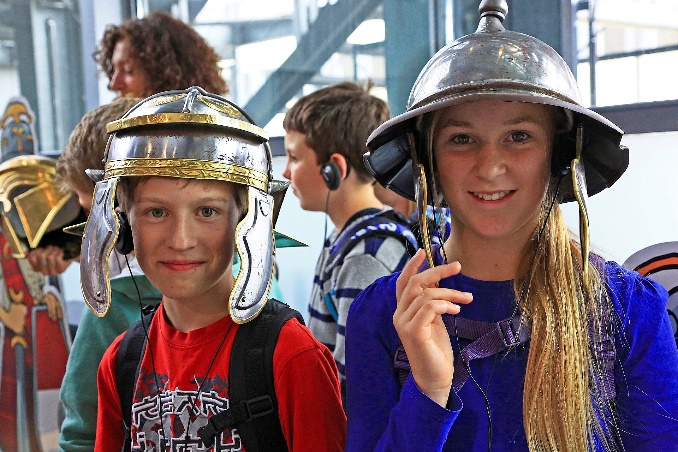 … dass ein römischer Helm ganz schön schwer ist.
… wieso Cäsar auf einer Münze einen Elefanten abbilden ließ.
[Speaker Notes: Hier habe ich meine Notizen.]
L A T E I N
… dass man sich Wörter mit Zeichnungen gut merken kann.
… dass viele (Marken-)Namen aus dem Lateinischen stammen.
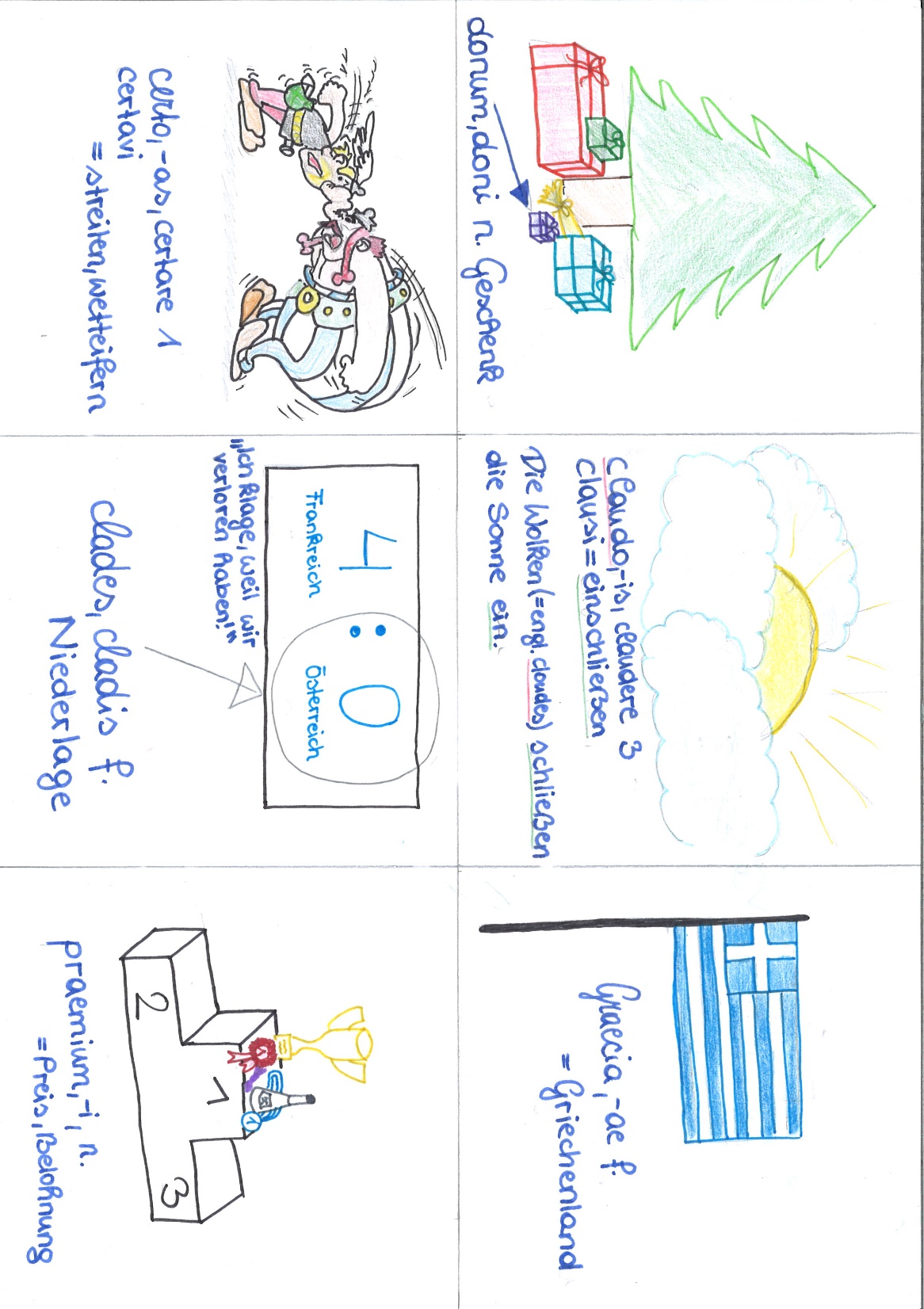 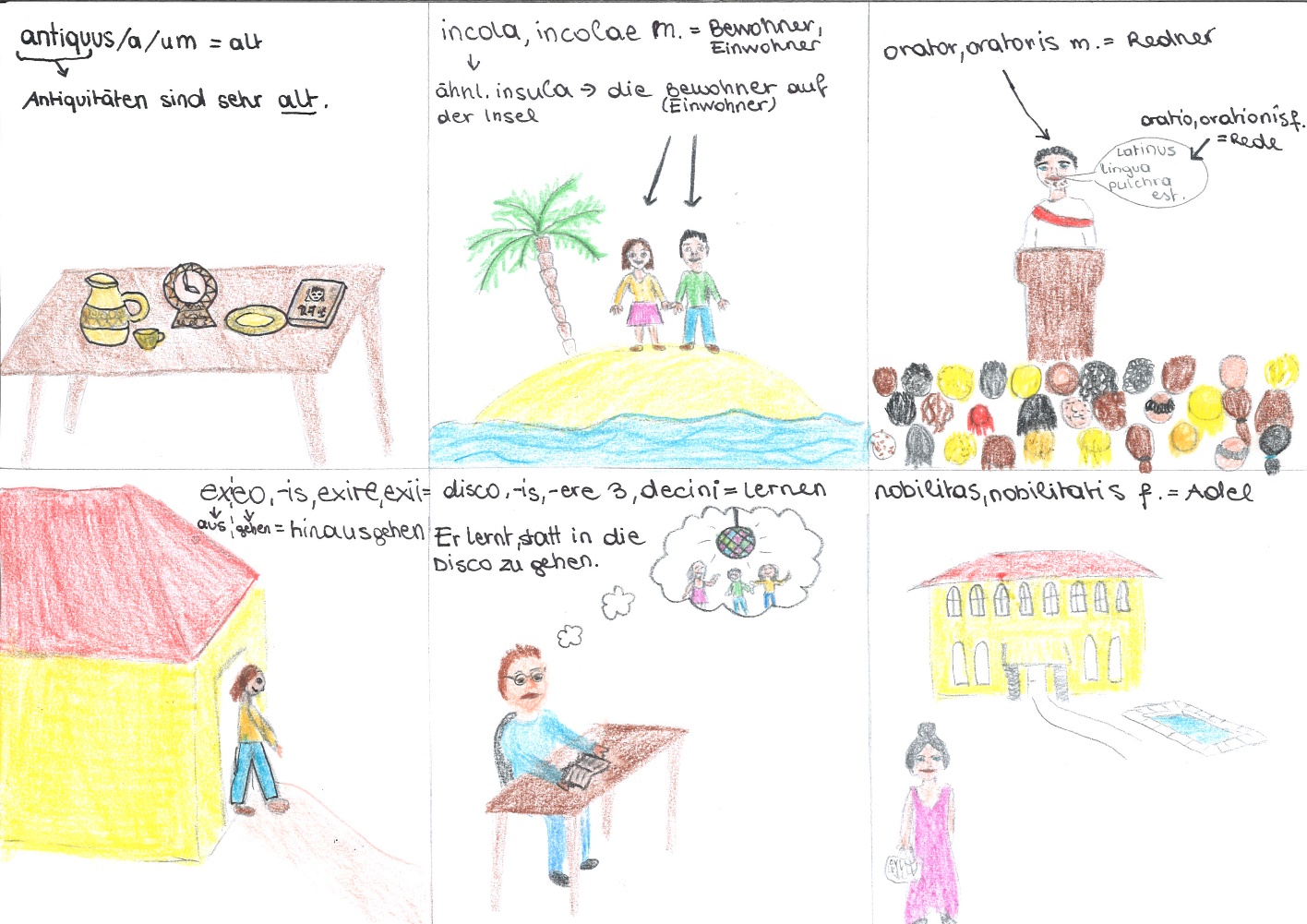 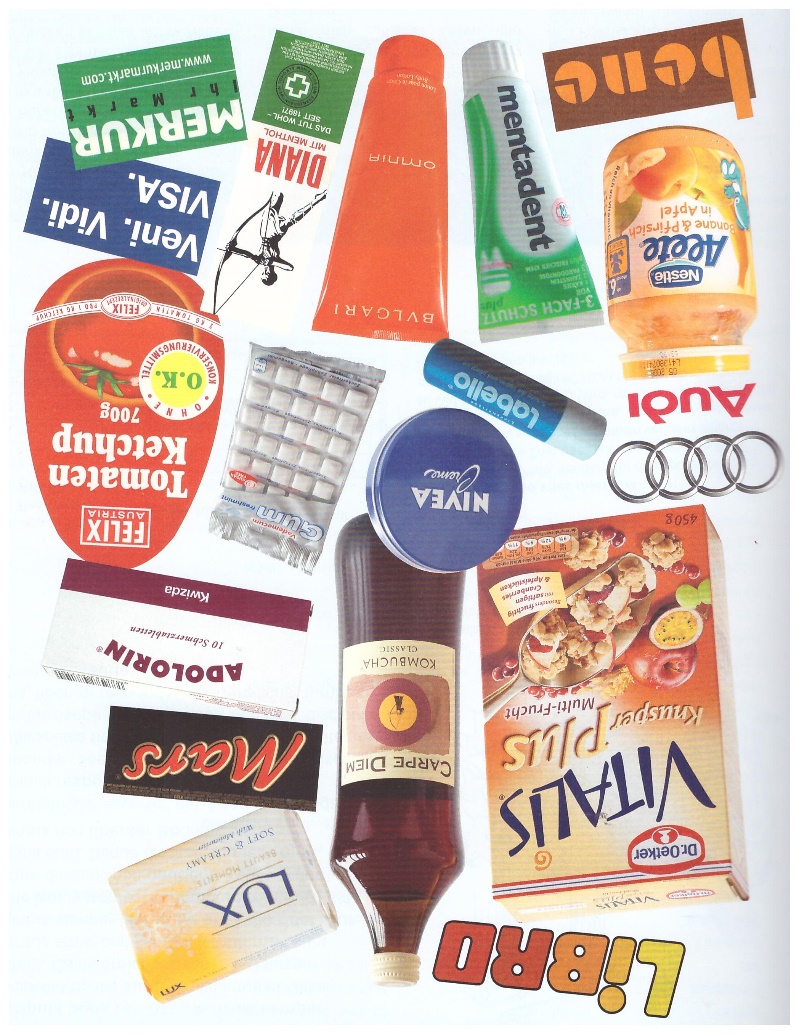 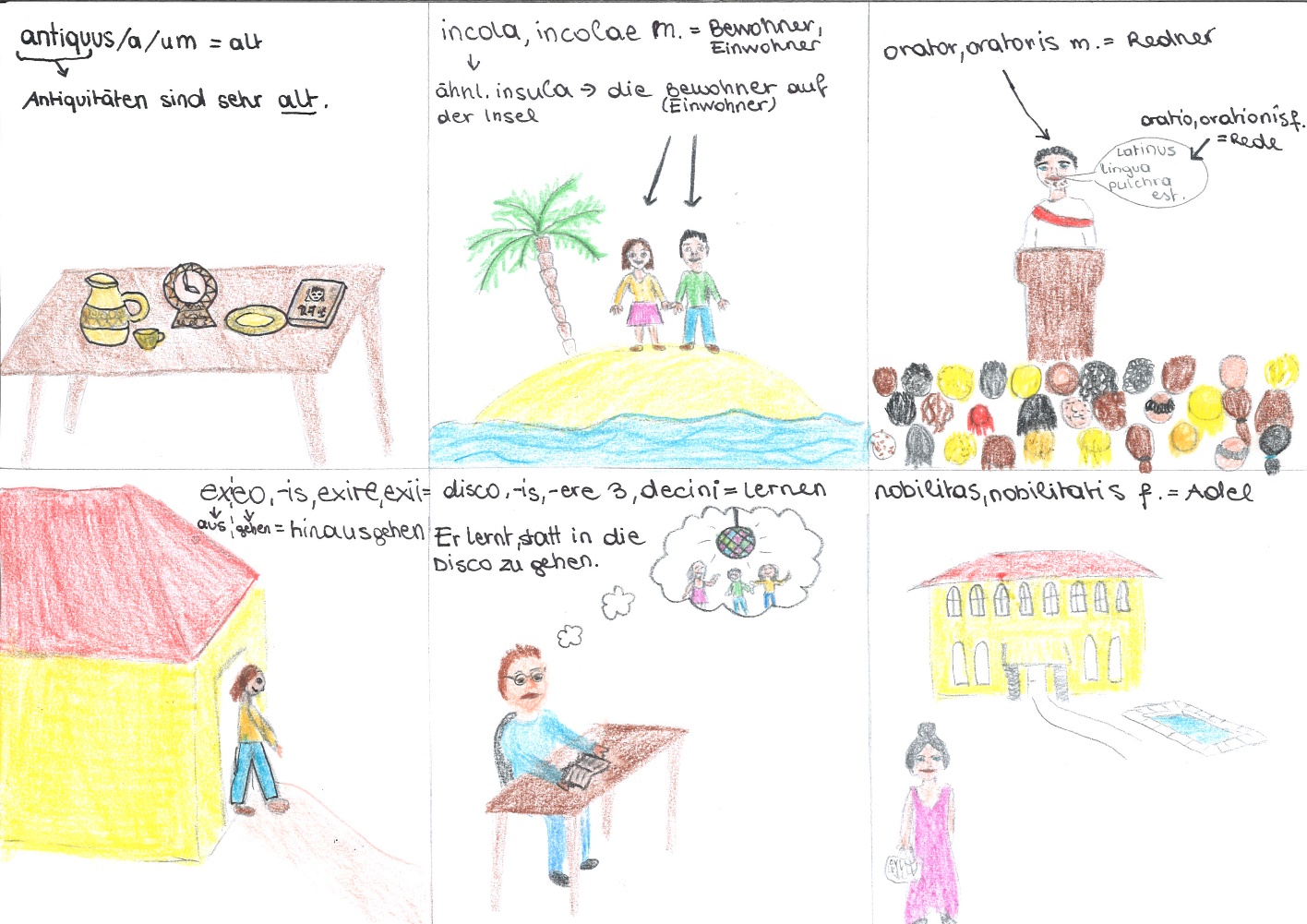 A: Anna
B: Flix
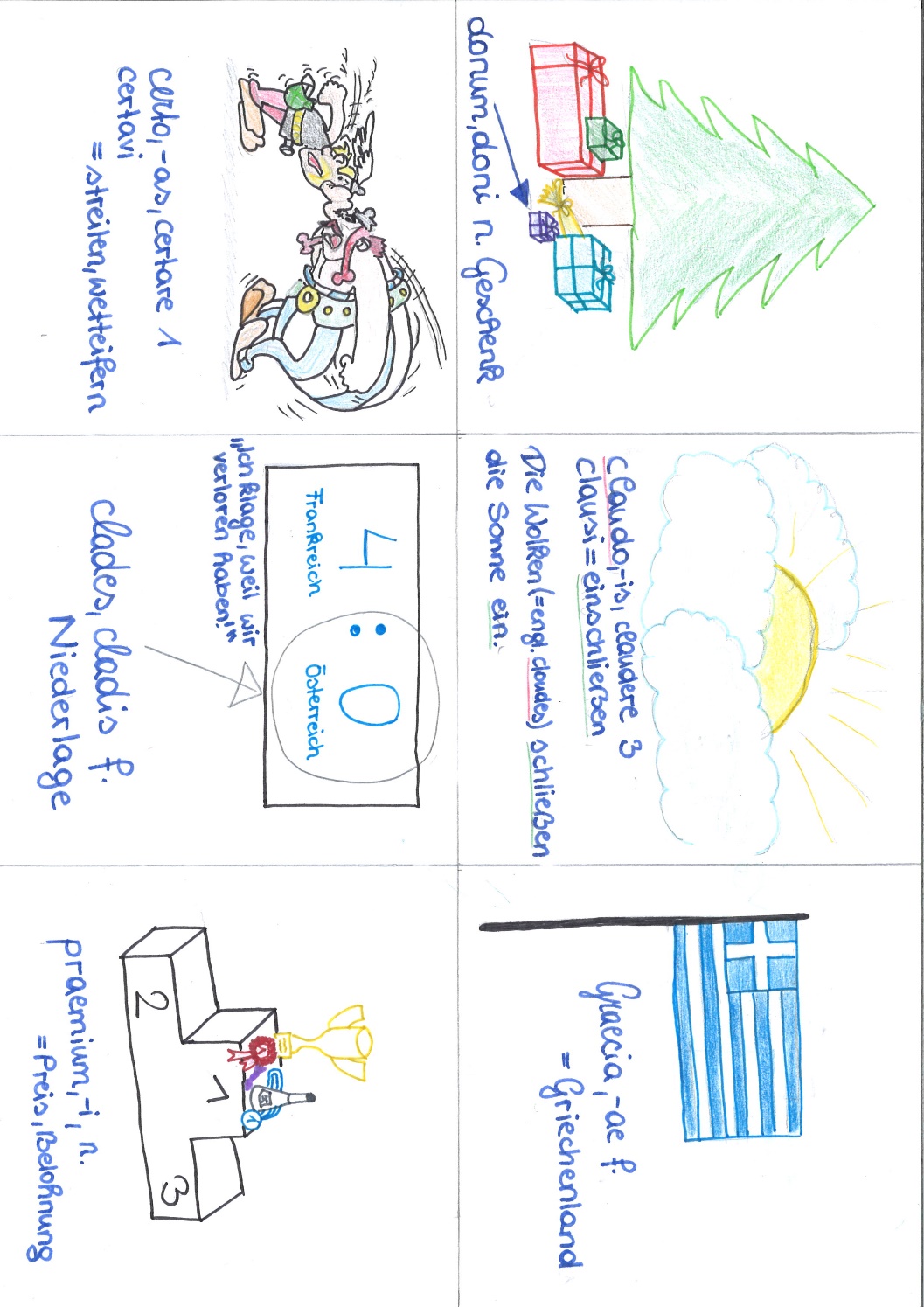 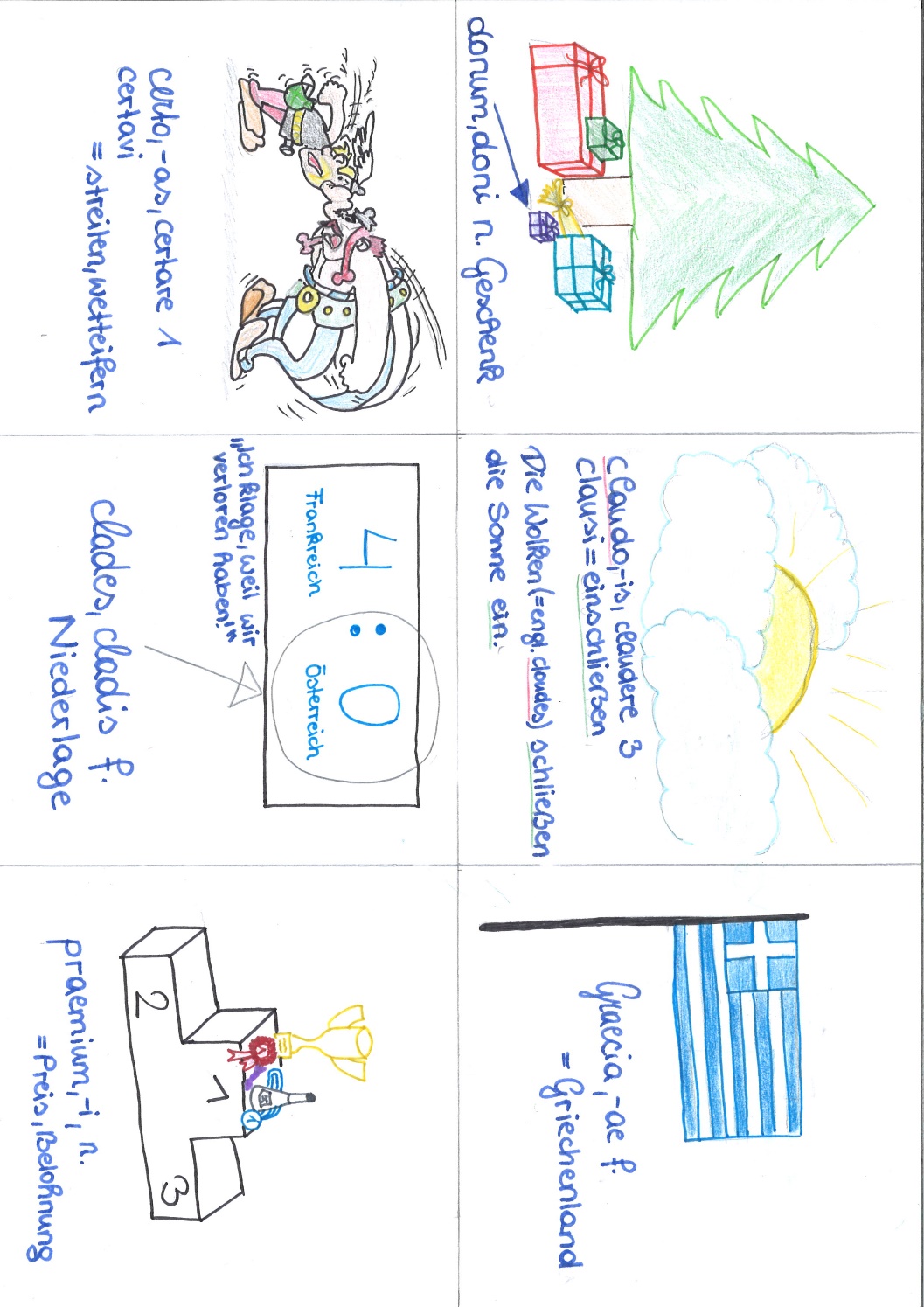 D: Lena
C: Jakob
[Speaker Notes: Hier habe ich meine Notizen.]
Parlez-vous français?
Französisch am Gymnasium Schlierbach
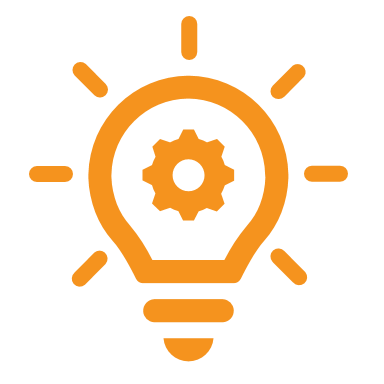 Klicke auf die Bilder, um einen Eindruck von  der französischen Sprache zu bekommen.
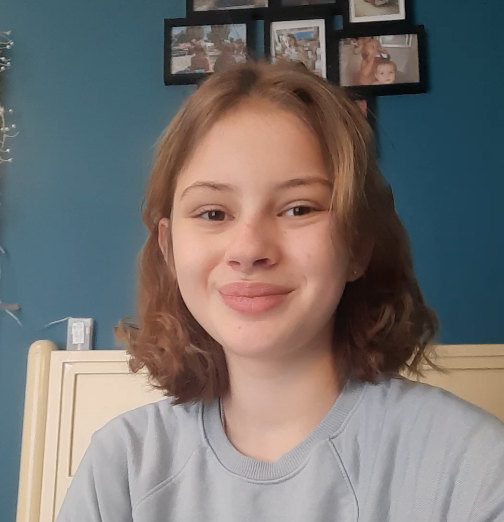 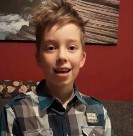 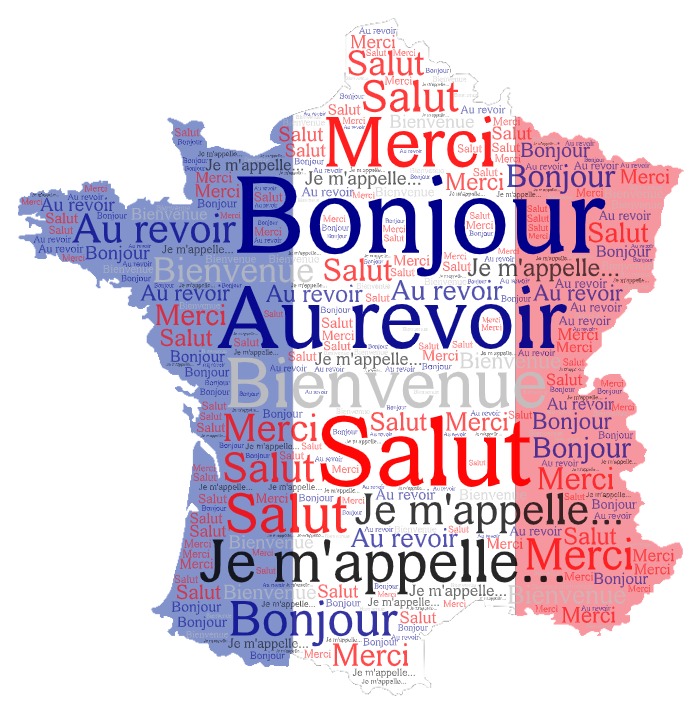 Emilia, 3. Klasse
Jakob, 3. Klasse
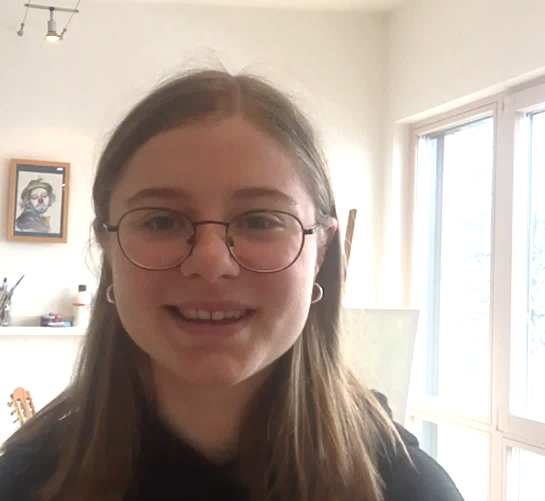 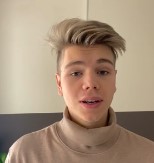 Peter, 8. Klasse
Tess, 6. Klasse
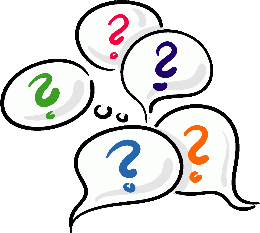 Kannst du nach dem Ansehen der Videos bereits selbst „Guten Tag, ich heiße …“ 
auf Französisch sagen?
[Speaker Notes: Hier habe ich meine Notizen.]
M 4 T H 3 M A T 1 K
In der 1. & 2. Klasse hast du 4 Stunden Mathematik, in der 3. & 4. Klasse sind es 3 Wochenstunden, in denen du viel Spannendes lernen wirst
Zum Beispiel, warum 1 + 2 · 3 = 7 (und nicht 9) ist!
Kannst du folgendes Zahlenrätsel schon lösen:„Wenn du zur Anzahl der Klassen des Gymnasiums Schlierbach 8 dazuzählst, erhältst du 32. Wie viele Klassen hat das Gym Schlierbach?“
(Die richtige Antwort lautet: 24)
Auf der nächsten Seite kannst du auch noch bei einer Millionenshow-Frage grübeln!
Zuvor würde ich mir aber noch folgendes Lern-Video ansehen, das Schülerinnen der 1. Klasse im Lockdown aufgenommen haben:
Link zum Video
[Speaker Notes: Hier habe ich meine Notizen.]
Mathematik-Millionenshow-Frage: Anna ist älter als Felix. Jakob ist
jünger als Lena, aber älter als Anna.
Wer ist das älteste Kind?
A: Anna
B: Felix
D: Lena
C: Jakob
[Speaker Notes: Hier habe ich meine Notizen.]
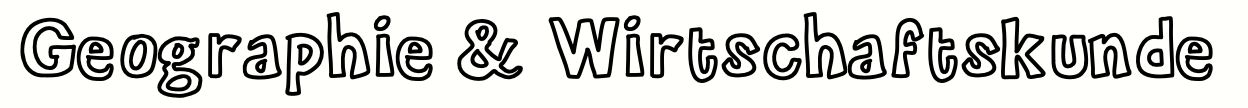 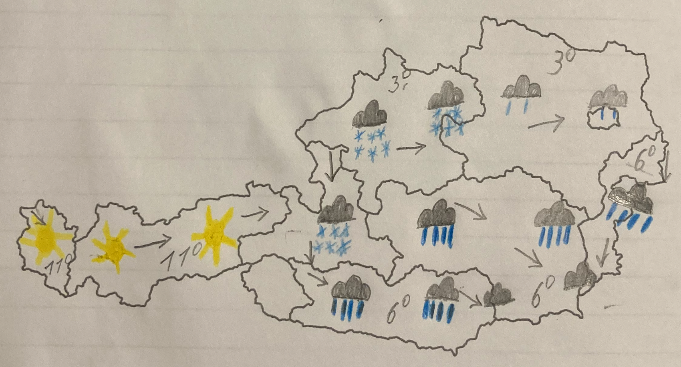 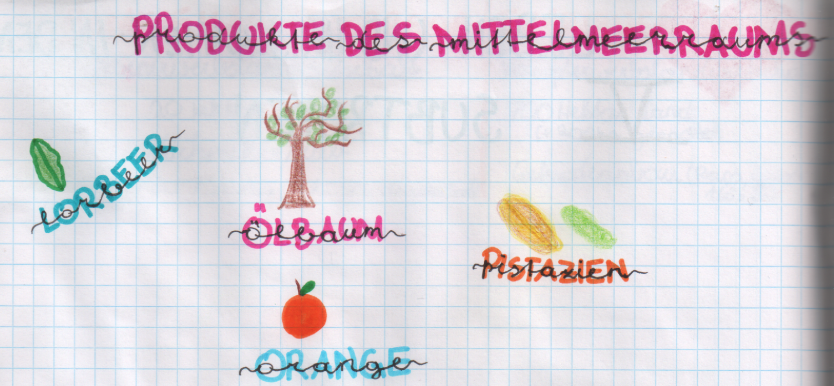 Wetter und Klima
Leben und Wirtschaften der Menschen rund um den Globus
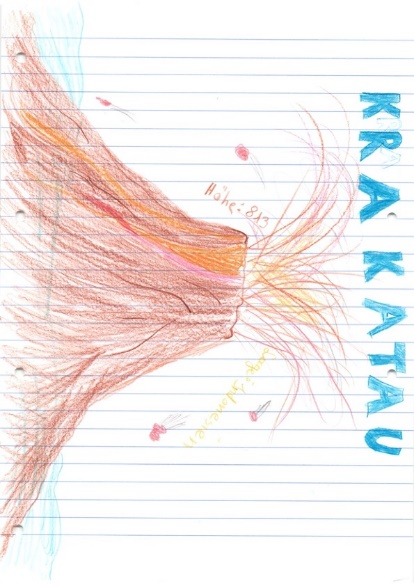 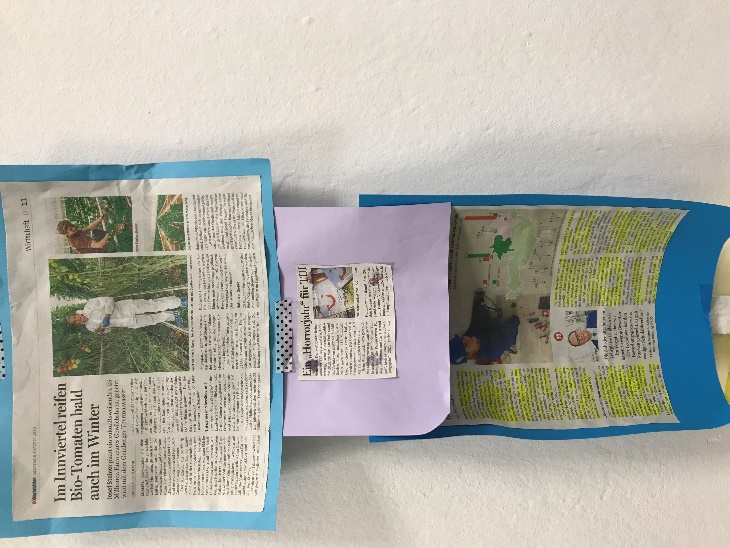 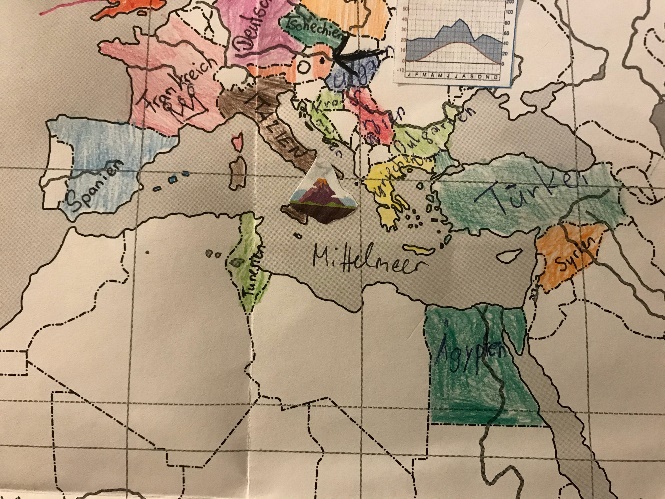 Arbeiten mit Karten
Naturgefahren und Naturkatastrophen
Aktuelle Informationen aus aller Welt
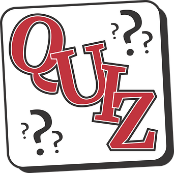 Wenn du Lust auf ein kleines Quiz hast, dann klicke hier: 
https://world-geography-games.com/de/welt_kontinente.html
[Speaker Notes: Hier habe ich meine Notizen.]
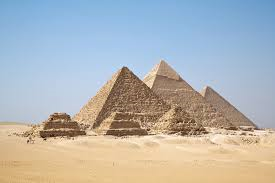 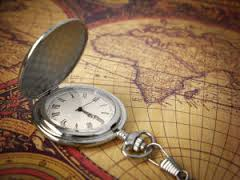 Geschichte und Sozialkunde

Wir haben ein kleines Quiz vorbereitet, das ihr hier findet.
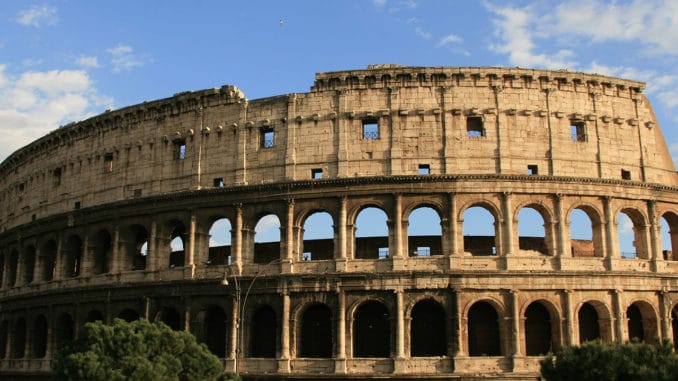 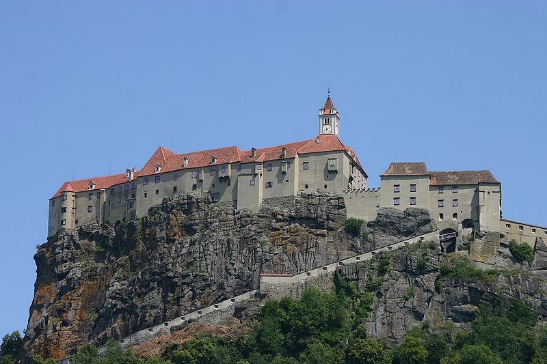 [Speaker Notes: Hier habe ich meine Notizen.]
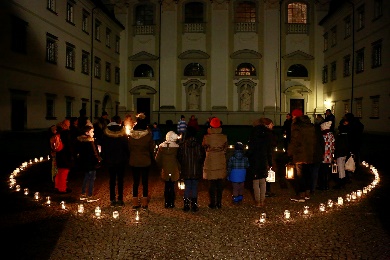 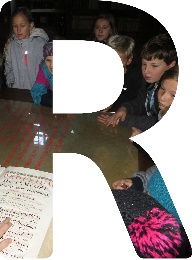 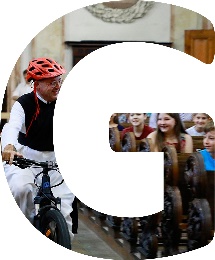 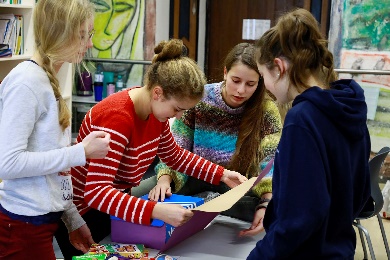 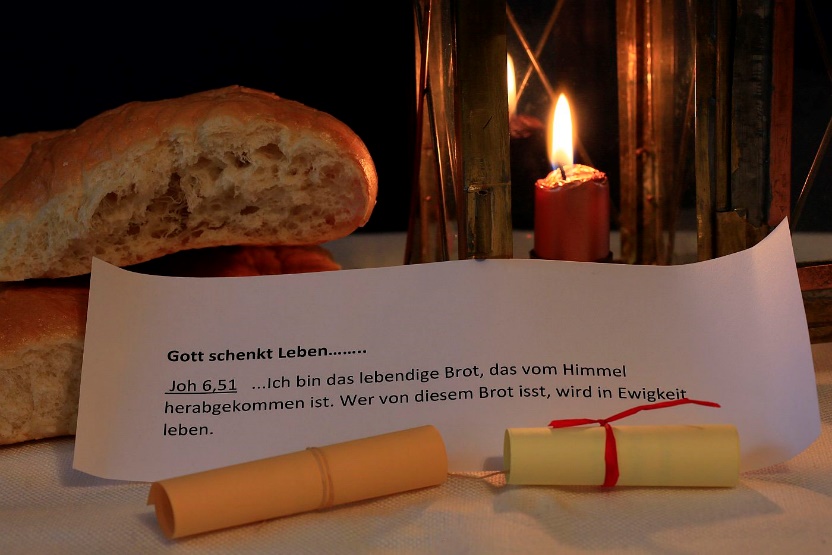 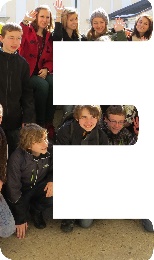 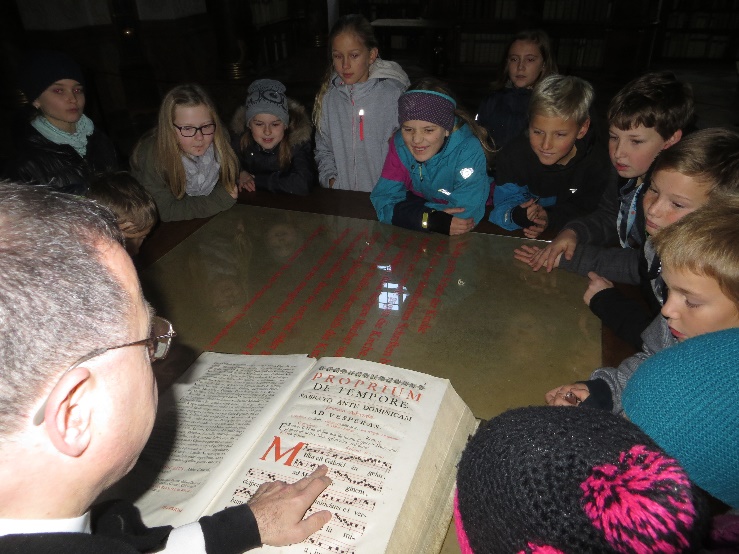 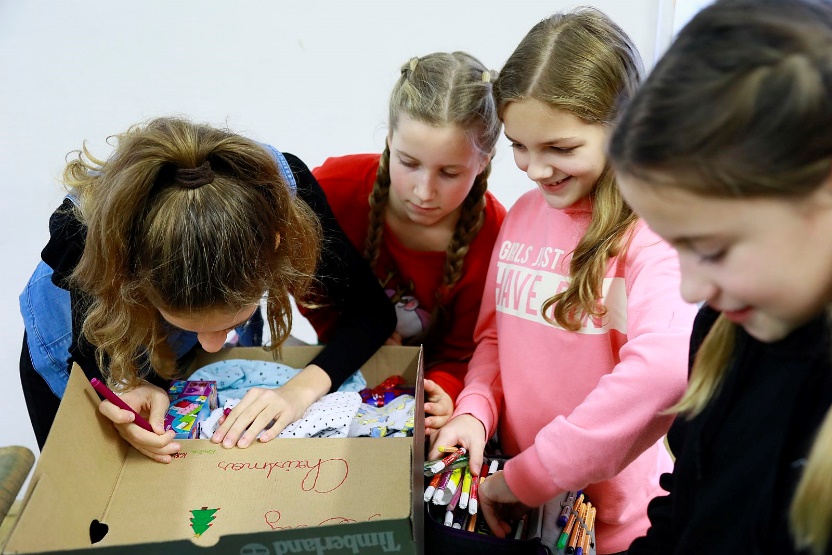 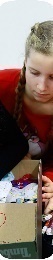 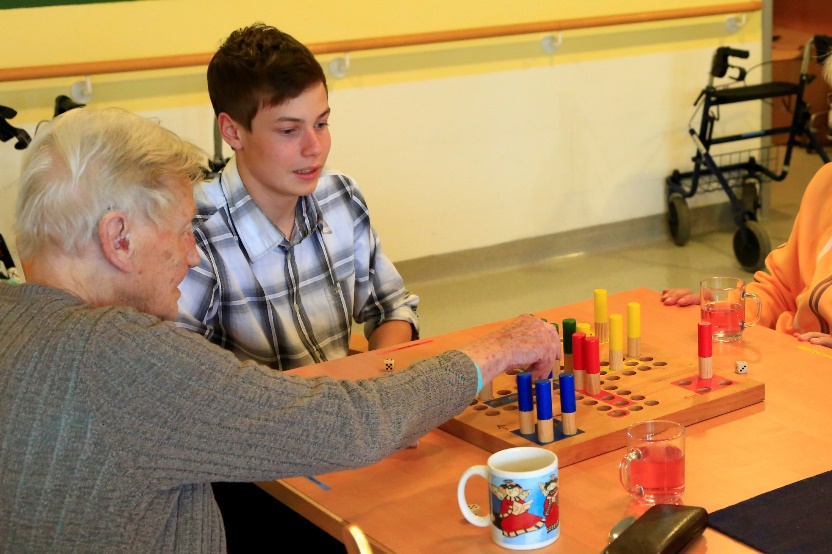 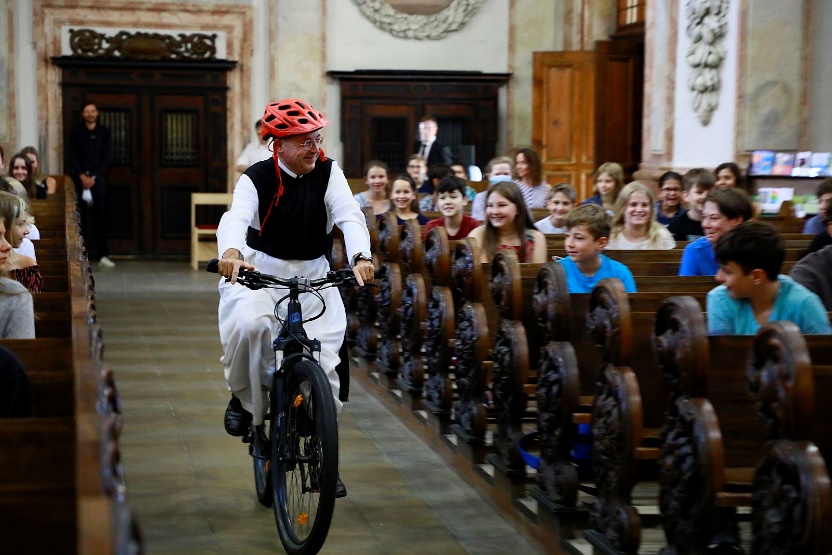 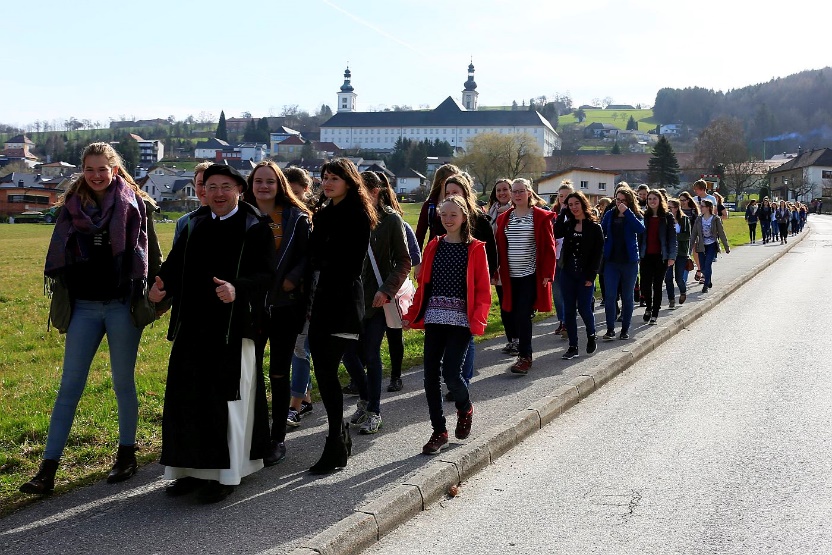 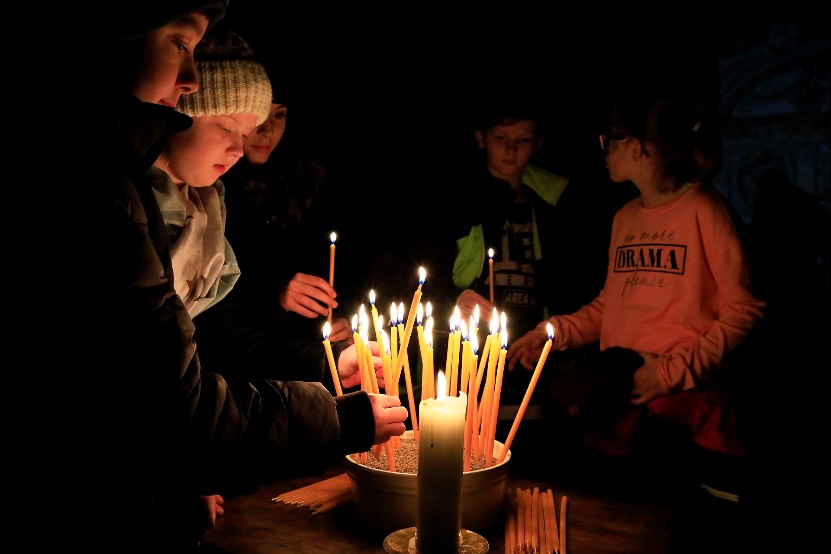 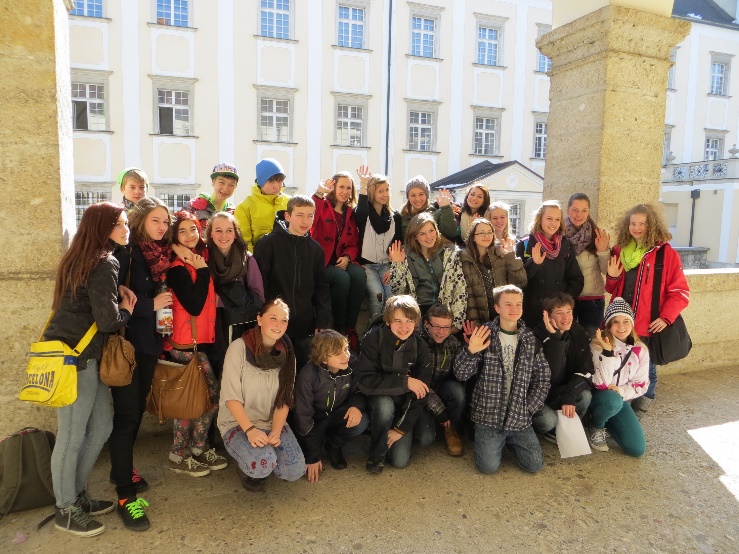 Gemeinsam beten und feiern
Orientierungs-tage, Workshops
Religiöse Bildung
Impulse fürdas Leben
Erleben von Gemeinschaft
Interesse für andere, Sozial-aktionen
Neue Begegnungen, Compassion
Lernen und verstehen
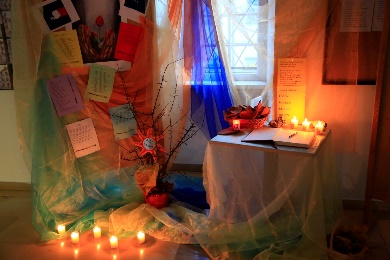 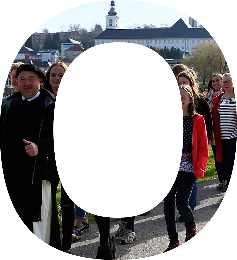 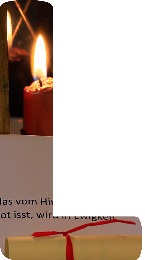 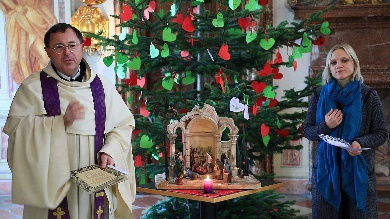 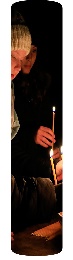 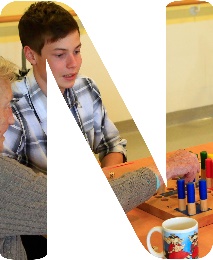 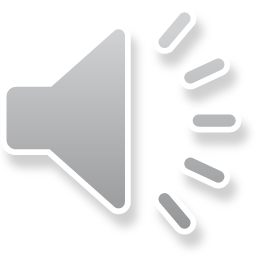 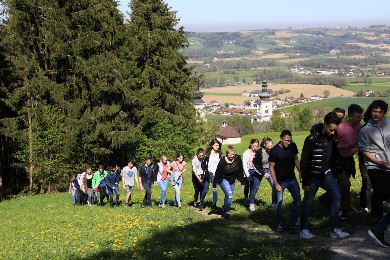 [Speaker Notes: Hier habe ich meine Notizen.]
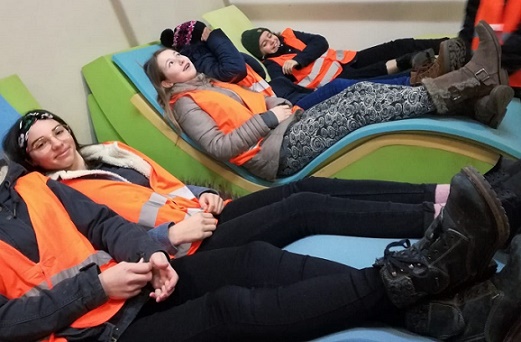 Chemie in der 4.Klasse
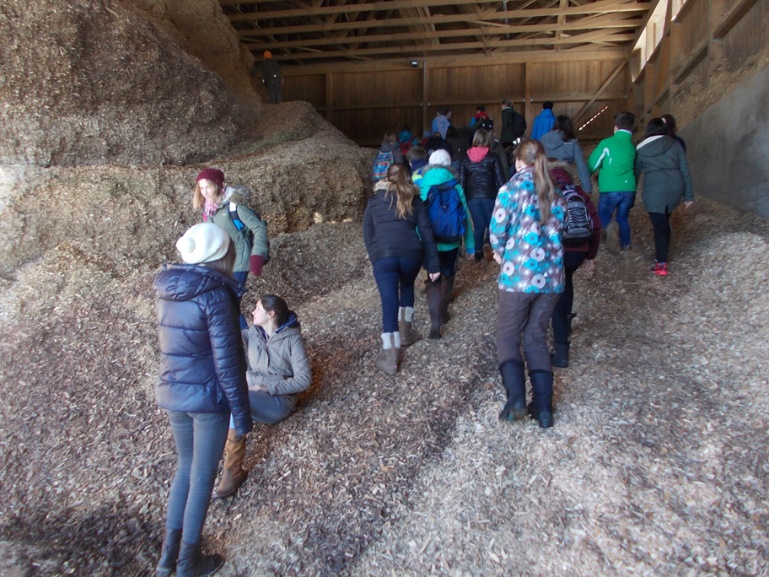 Beschäftigt sich mit:
Materialien, 
ihren Eigenschaften, 
ihrer Zusammensetzung
und ihrer Umwandlung.

Bei SchülerInnen besonders beliebt sind:
einfache Schülerversu-che, Lehrerversuche,
das Arbeiten mit den Molekülbaukästen, 
die Teilnahme am zweijährig stattfindenden Projektwettbewerb, 
Besuche in Betrieben unserer Umgebung und angrenzender Bezirke.
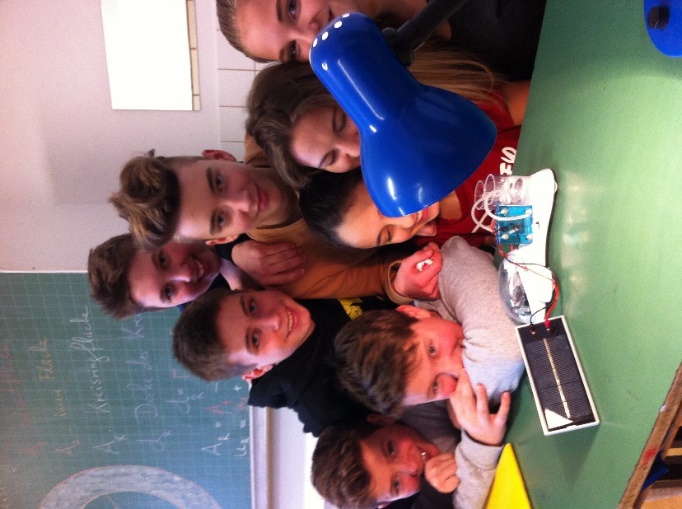 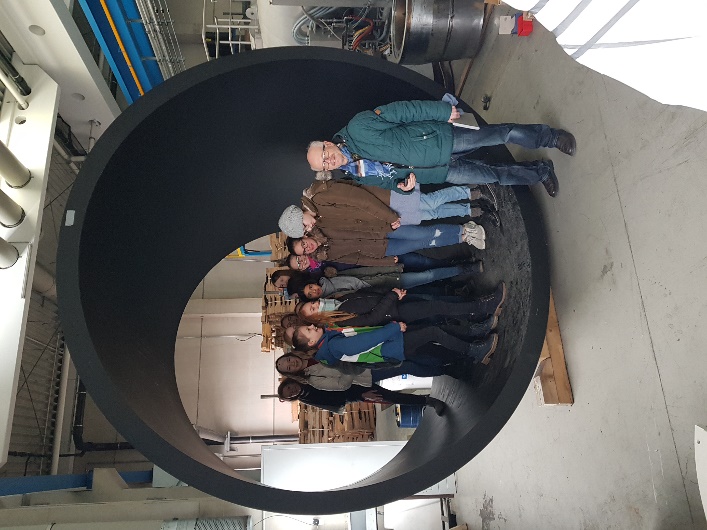 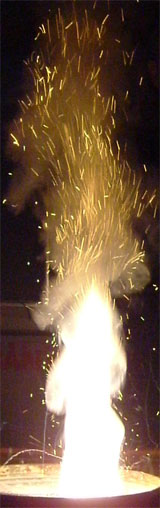 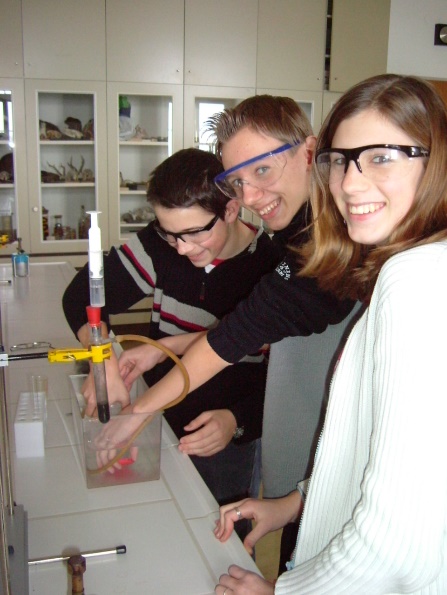 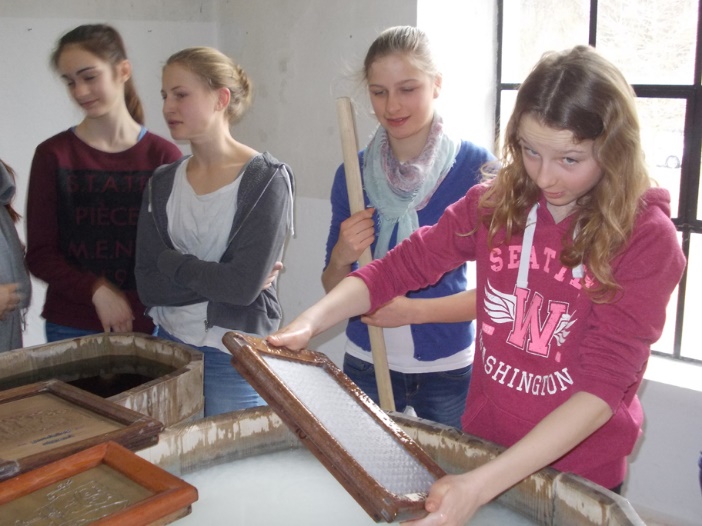 [Speaker Notes: Hier habe ich meine Notizen.]
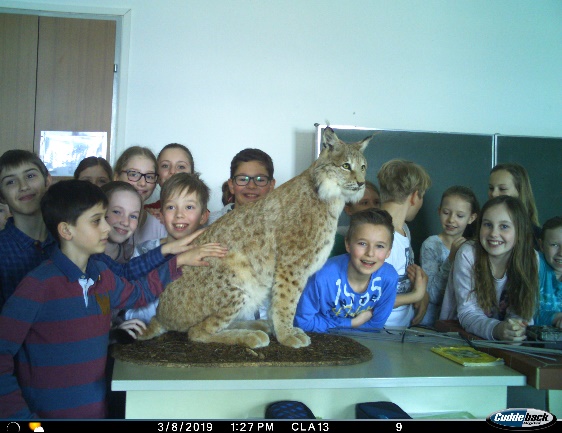 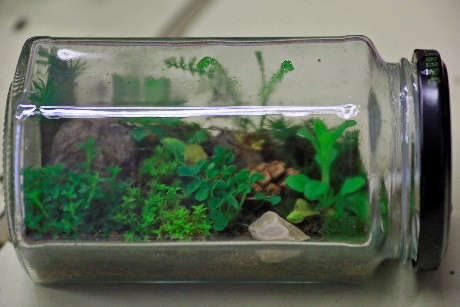 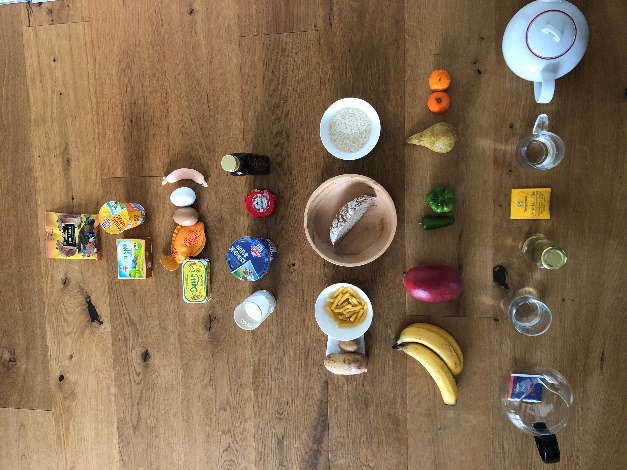 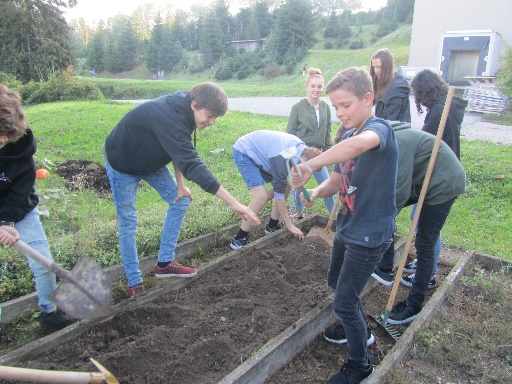 Ökosystem im Glas
2.Klasse
Luchsvortrag
1.Klasse
Biologie und Umweltkunde
Ernährungspyramide 1.Klasse
Schulgarten
Von der Saat bis zur Ernte
4.Klasse
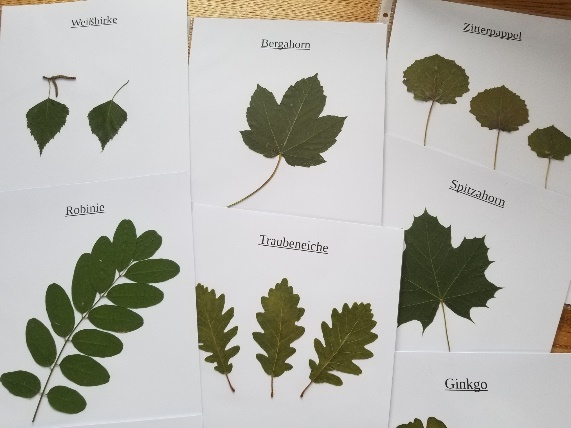 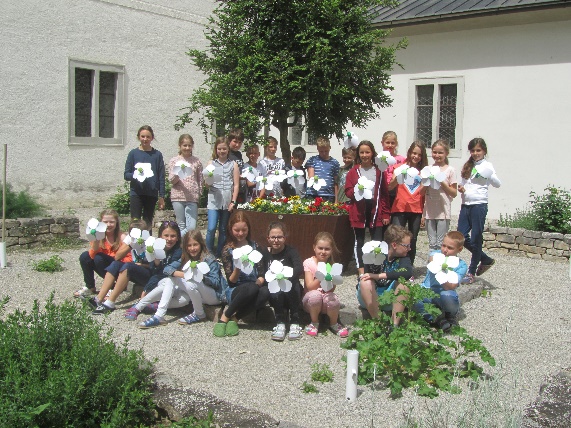 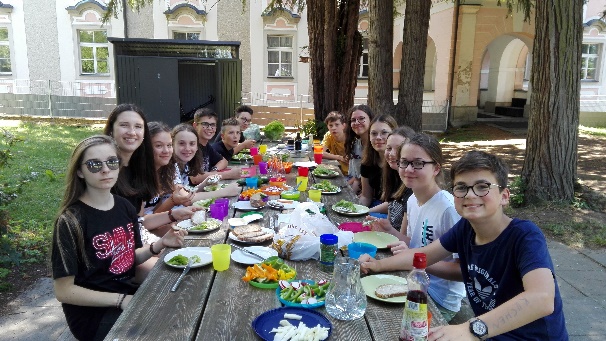 Blätterherbarium 
2.Klasse
Kirschblütenbasteln 
1.Klasse
[Speaker Notes: Hier habe ich meine Notizen.]
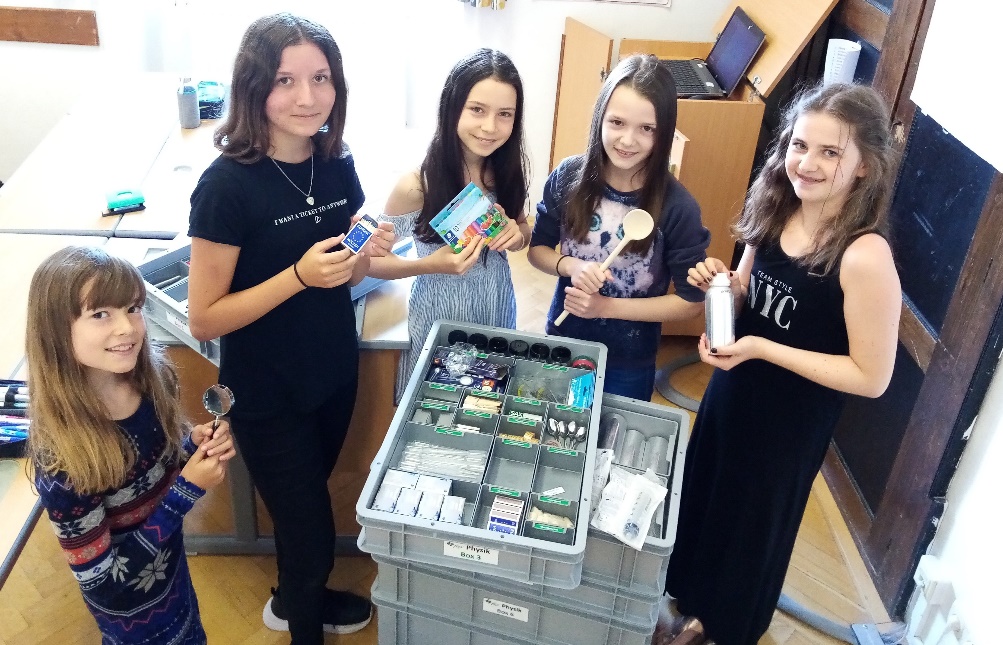 Unser Physikunterricht
Bist du neugierig? 
Entdeckst du gerne?
Probierst du gerne Dinge aus?Dann bist du hier genau richtig! Wir entdecken gemeinsam unsere Umgebung!
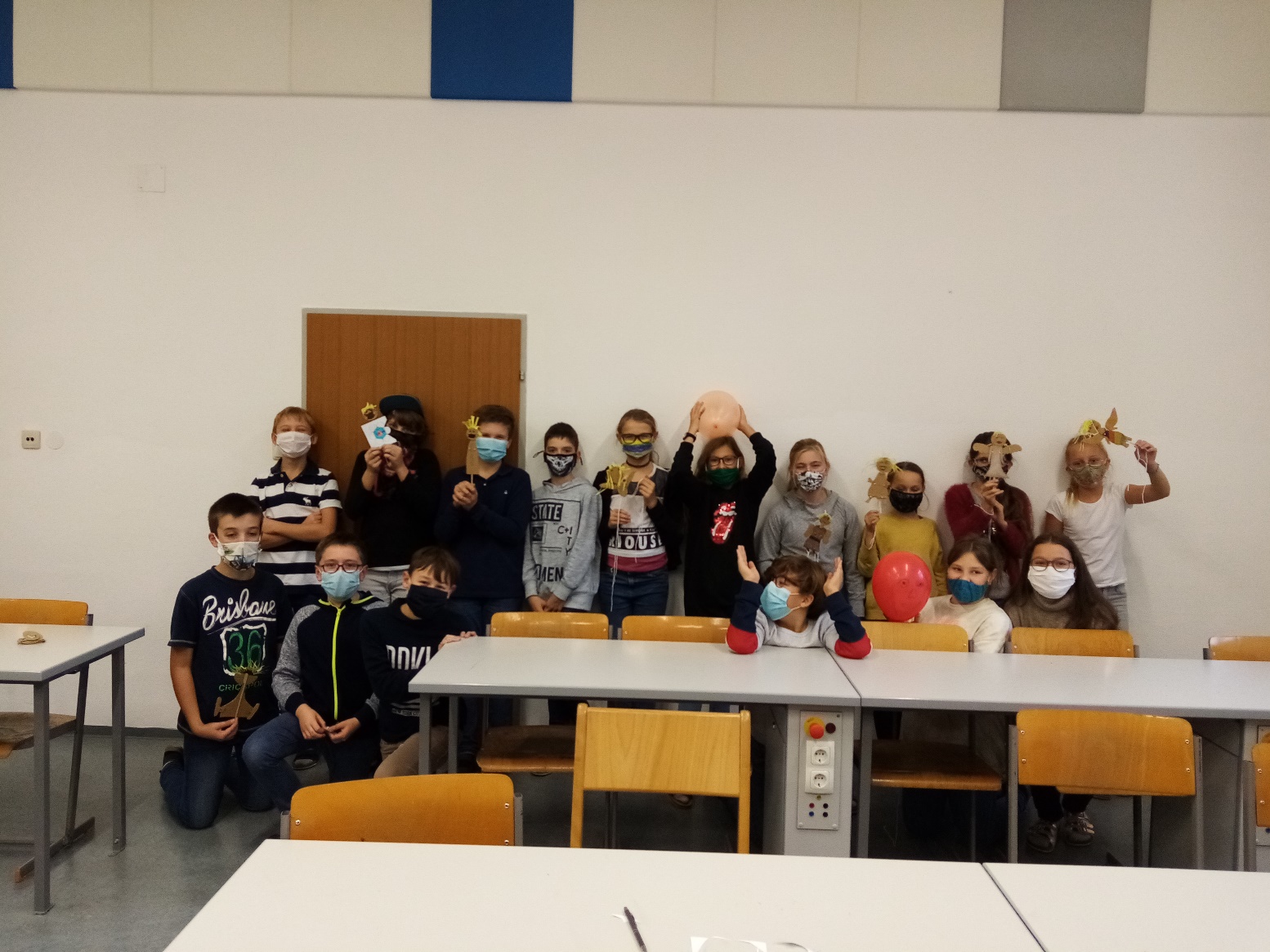 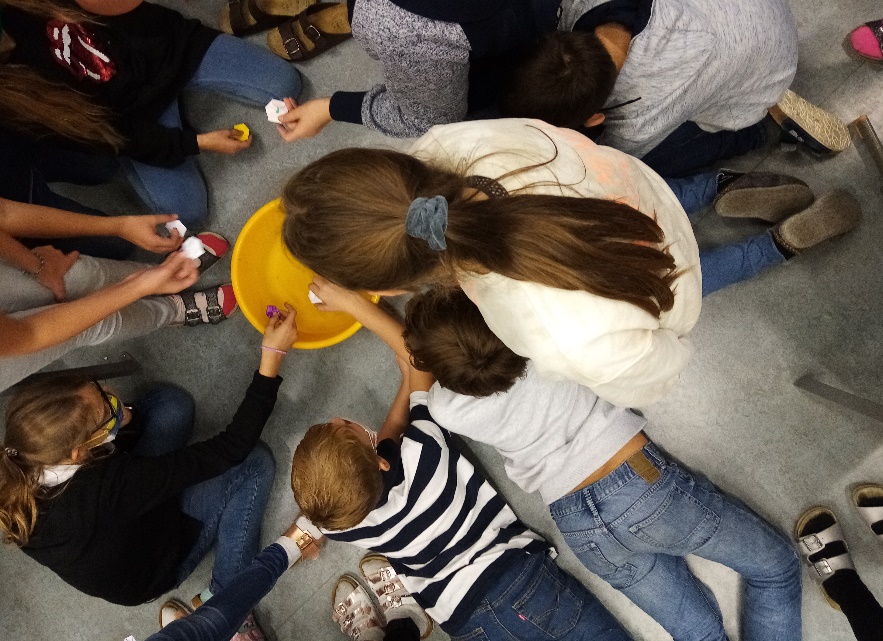 [Speaker Notes: Hier habe ich meine Notizen.]
Zentraler Bestandteil des Faches Bildnerische Erziehung ist es Bildkompetenzen zu entwickeln.

„Bild“ wird als umfassender Begriff für zwei- und dreidimensionale Objekte, Artefakte, visuell geprägte Informationen, Prozesse und Situationen visueller Erfahrung gesehen.  „Bild“ ist also nicht nur das flache, statische Objekt, sondern auch eine visuelle Gestaltung in Raum und Zeit – von der Architektur bis zum Film. Bildkompetenz bezieht sich immer auf diese Gesamtheit der inhaltlich und formal sehr unterschiedlichen visuellen Phänomene, also analog zu Tendenzen in zeitgenössischer Kunst wie in Kunst- und Kulturwissenschaft als Wechselfeld von Bild, Medium und Körper.
(vgl.: Kunst+Unterricht: Bildkompetenz - Aufgaben stellen [Heft 341|2010])
 
Bildkompetenz umfasst 3 wesentliche Bereiche:
BILD VERSTEHEN: Bilder inhaltlich, emotional, formal erfassen, diskutieren und reflektieren
BILD MACHEN: Gefühle, Gedanken, Vorstellungen, Inhalte entwickeln und bildhaft darstellen
BILD VERWENDEN: Durch Betrachten private, berufliche, öffentliche Situationen erfassen und situationsgemäß mit Bildern kommunizieren.
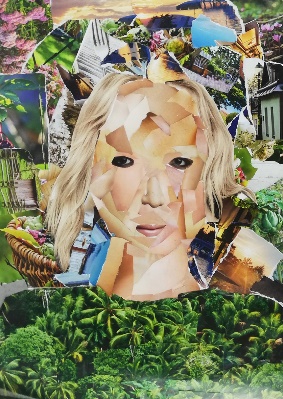 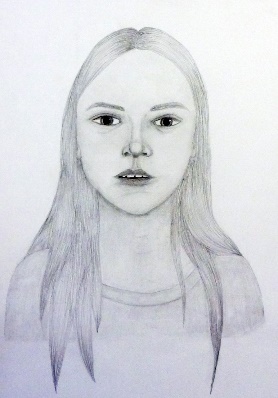 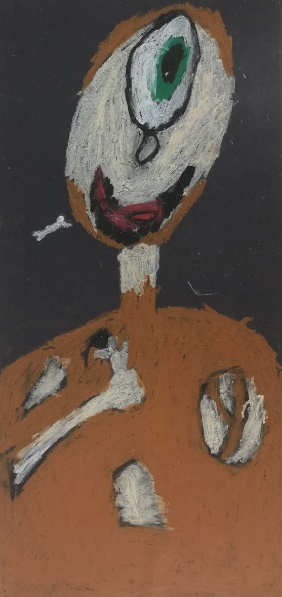 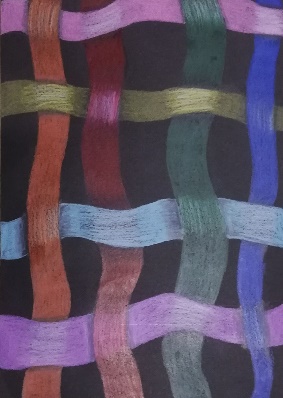 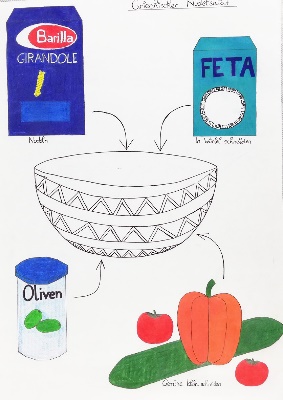 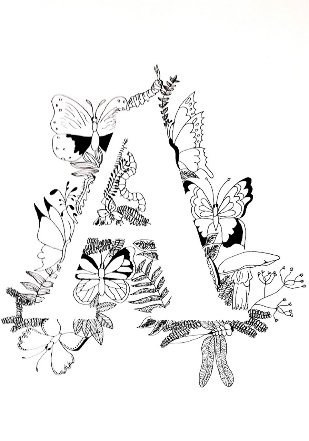 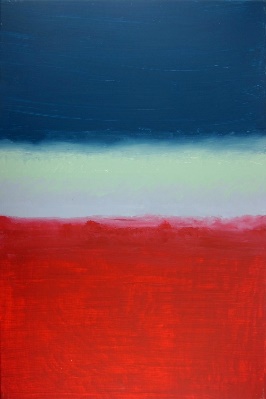 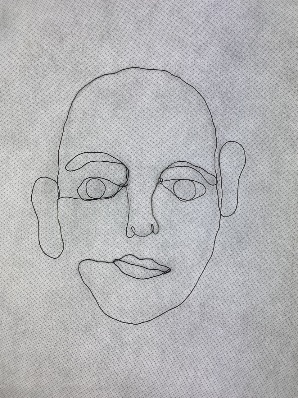 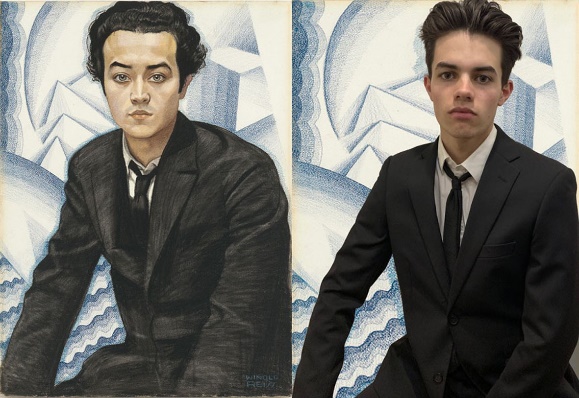 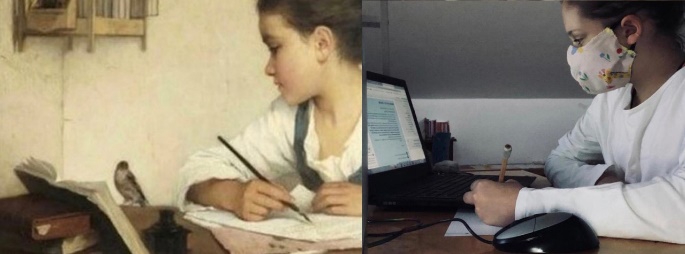 Schüler*innenarbeiten 1. – 8. Klassen
[Speaker Notes: Hier habe ich meine Notizen.]
Das hier ist ein Memoryspiel 
mit Arbeiten von Schülerinnen 
und Schülern der 1. – 4. Klassen.
Indem du die schwarzen Kästchen mittels Mausklick aktivierst, können sie auf - oder zugedeckt werden.
Das Spiel funktioniert nur im Vollbildmodus! 

Viel Spaß beim Finden der gleichen Paare!
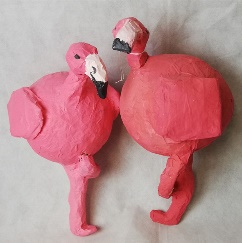 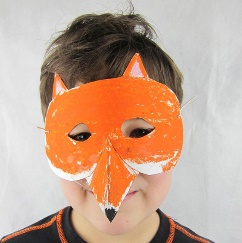 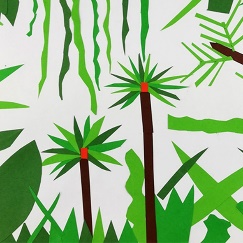 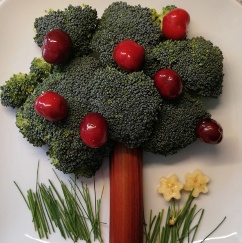 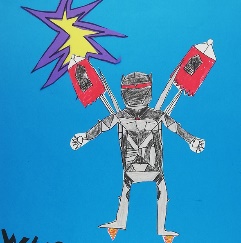 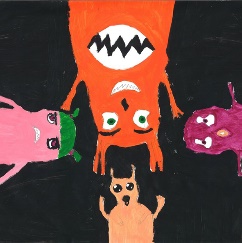 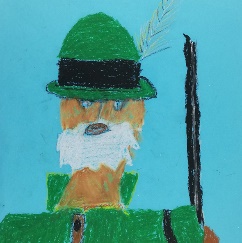 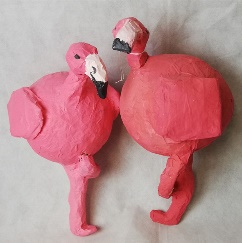 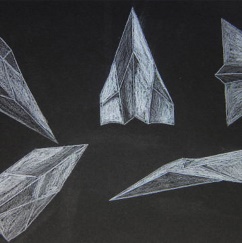 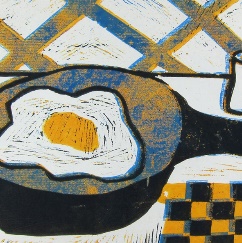 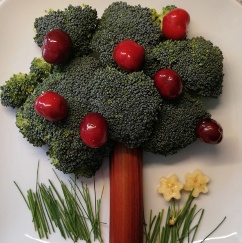 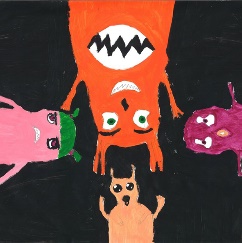 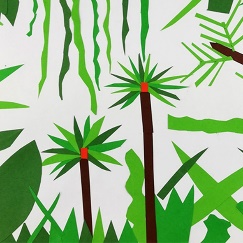 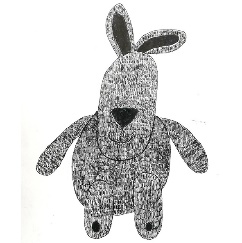 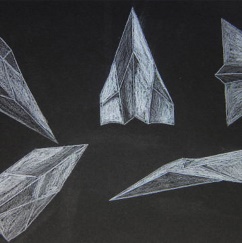 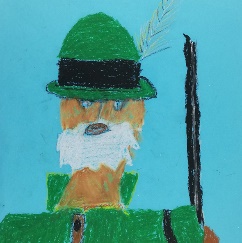 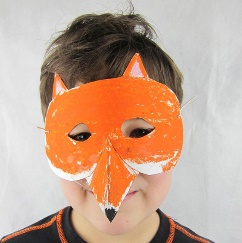 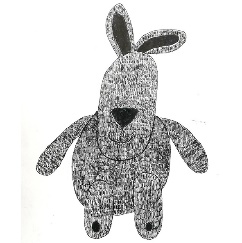 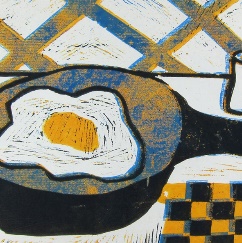 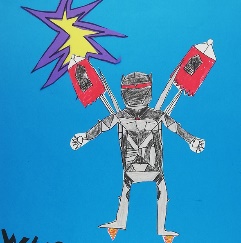 [Speaker Notes: Hier habe ich meine Notizen.]
Was macht die Hand im Kopf?... Das Gehirn in die Hand nehmen!
Taktile Wahrnehmungserfahrungen ermöglichen ein Begreifen des eigenen Körpers und seiner Außenwelt. 
Hände und Tastsinn aktivieren das neuronale Netzwerk des Gehirns, fördern die Sprachentwicklung. 
Wir sind nicht nur Geist-, sondern auch Körperwesen. Wir wollen nicht nur etwas wissen, sondern auch etwas können, unser Können anwenden und die Welt mitgestalten. 
Textiles Werken ist Lernen von, mit und über textile Dinge und Handlungen des täglichen Lebens: 
Textile Objekte gestalten
Mit textilen „Dingen“ des Lebens kompetent umgehen
Eigene und andere Textilkulturen verstehen
Technisches Werken ist Verstehen durch das Spüren von Zusammenhäng:
Gebaute Umwelt wahrnehmen und gestalten
Form und Funktion aufeinander abstimmen
Technik erfahren und erproben
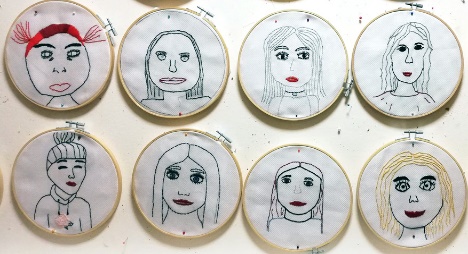 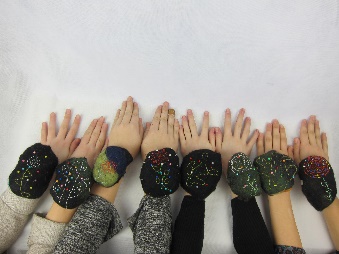 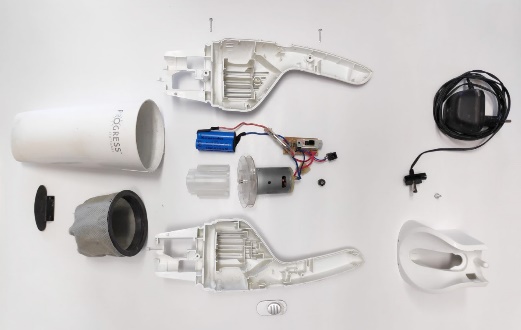 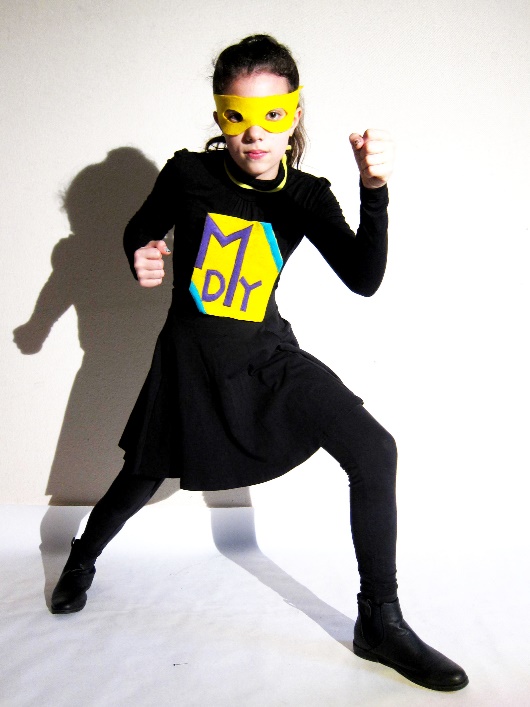 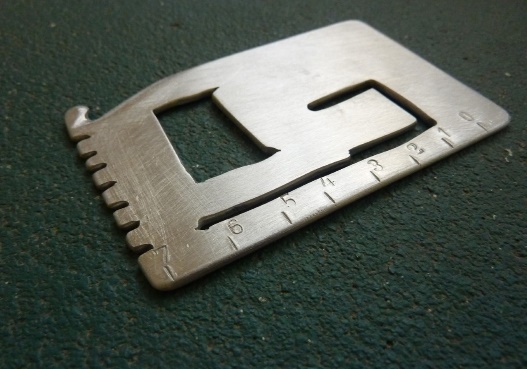 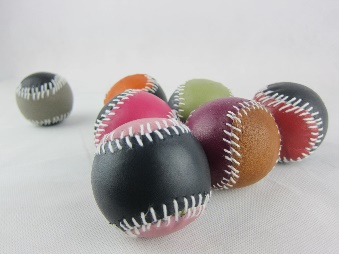 Schüler*innenarbeiten 1. und 2. Klasse
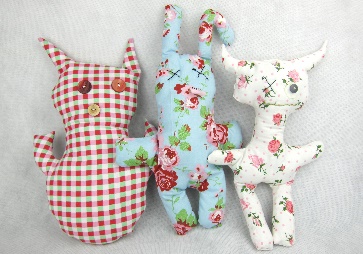 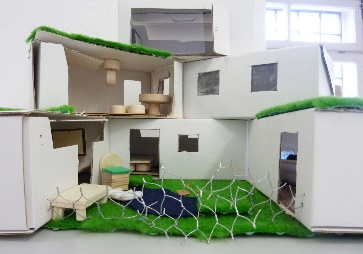 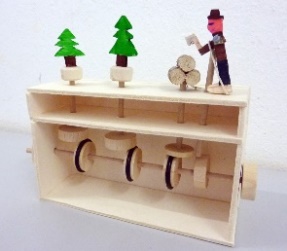 [Speaker Notes: Hier habe ich meine Notizen.]
Gemeinsames WERKEN.
Denken. Schaffen. Erkennen.
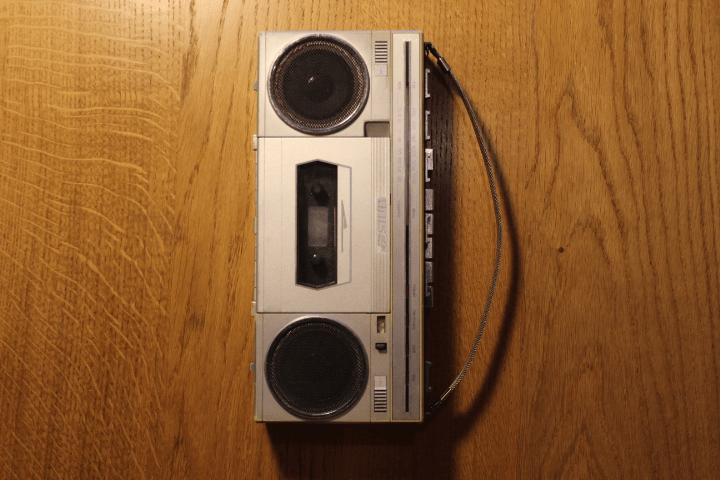 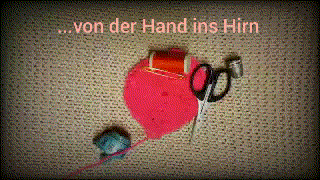 Singen
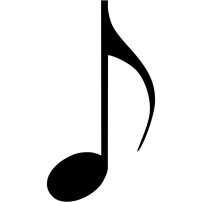 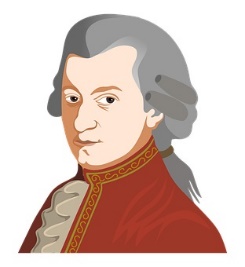 Noten
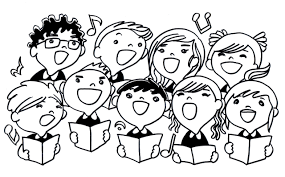 Im Fach
Komponisten
Musik
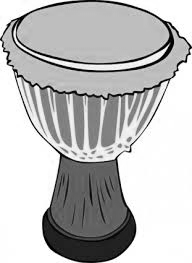 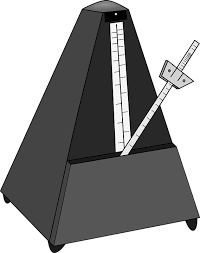 lernt man…
Musizieren mit Instrumenten
Bewegung & Tanz
Takt & Rhythmus
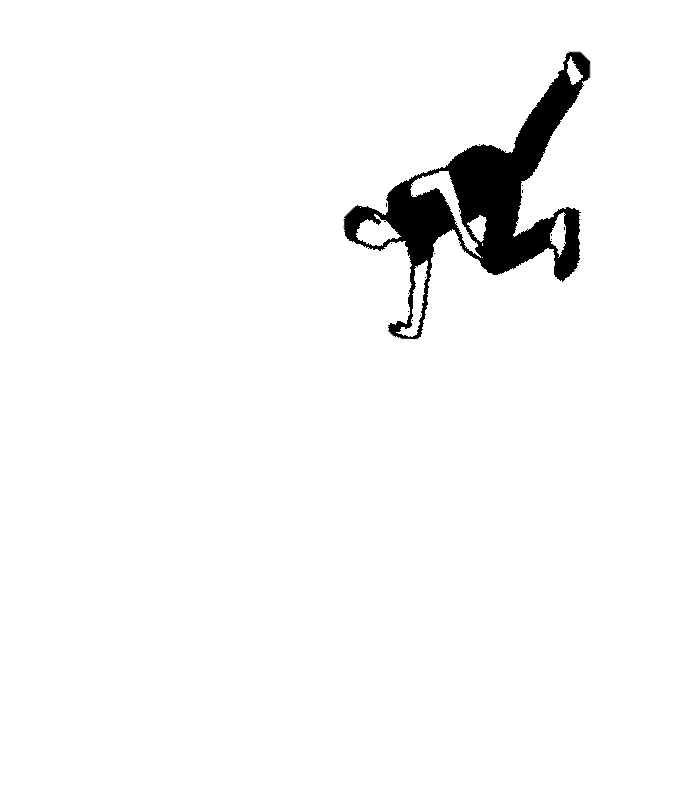 Kleines Hörquiz:Welches Tier ist gesucht? 
	A: Wolf	B: Katze	C: Vogel	D: Hase
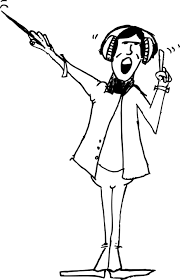 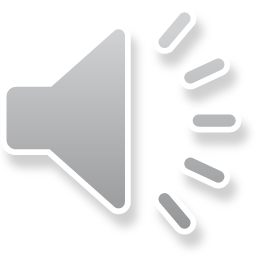 Dirigieren
[Speaker Notes: Hier habe ich meine Notizen.]
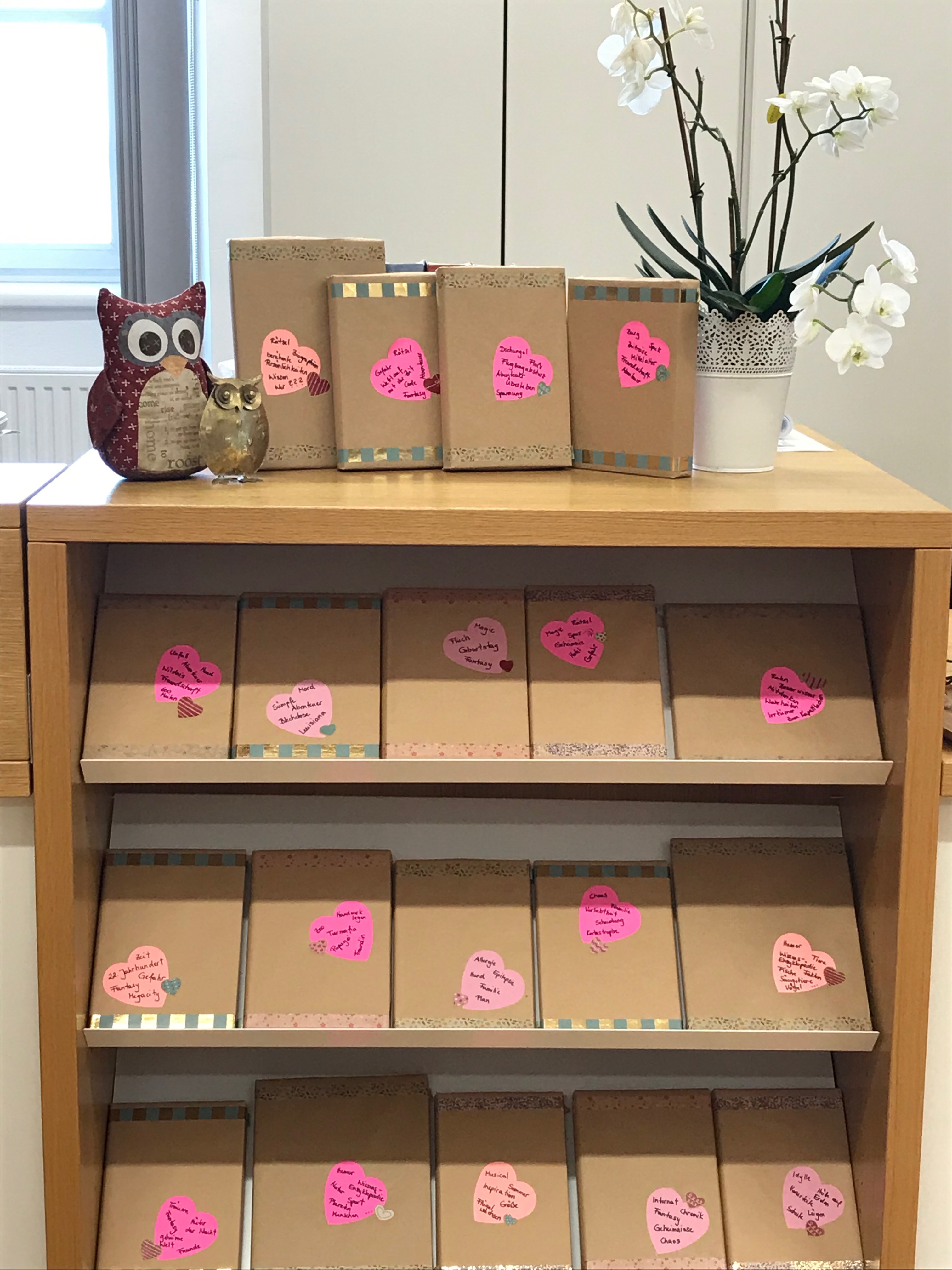 Schulbibliothek "Schubi"​
​
zahlreiche Bücher für Groß und Klein​
gemütliche Leseecken und praktische Arbeitsbereiche​
Leseaktivitäten, die zum Mitmachen einladen​
aktuelle Bücher-Tipps und Lese-Empfehlungen​


Bastle ein Lesezeichen!
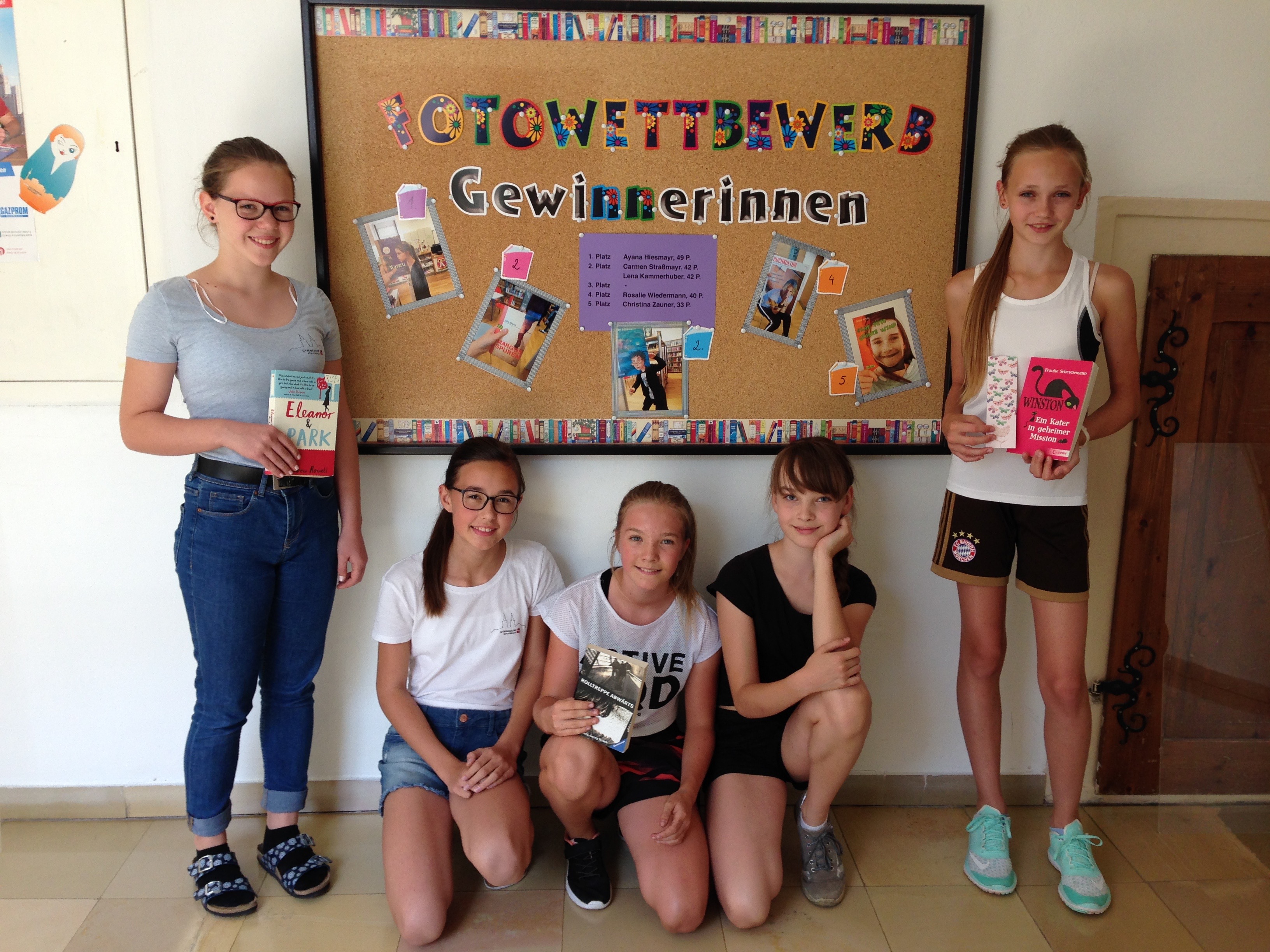